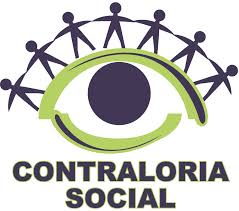 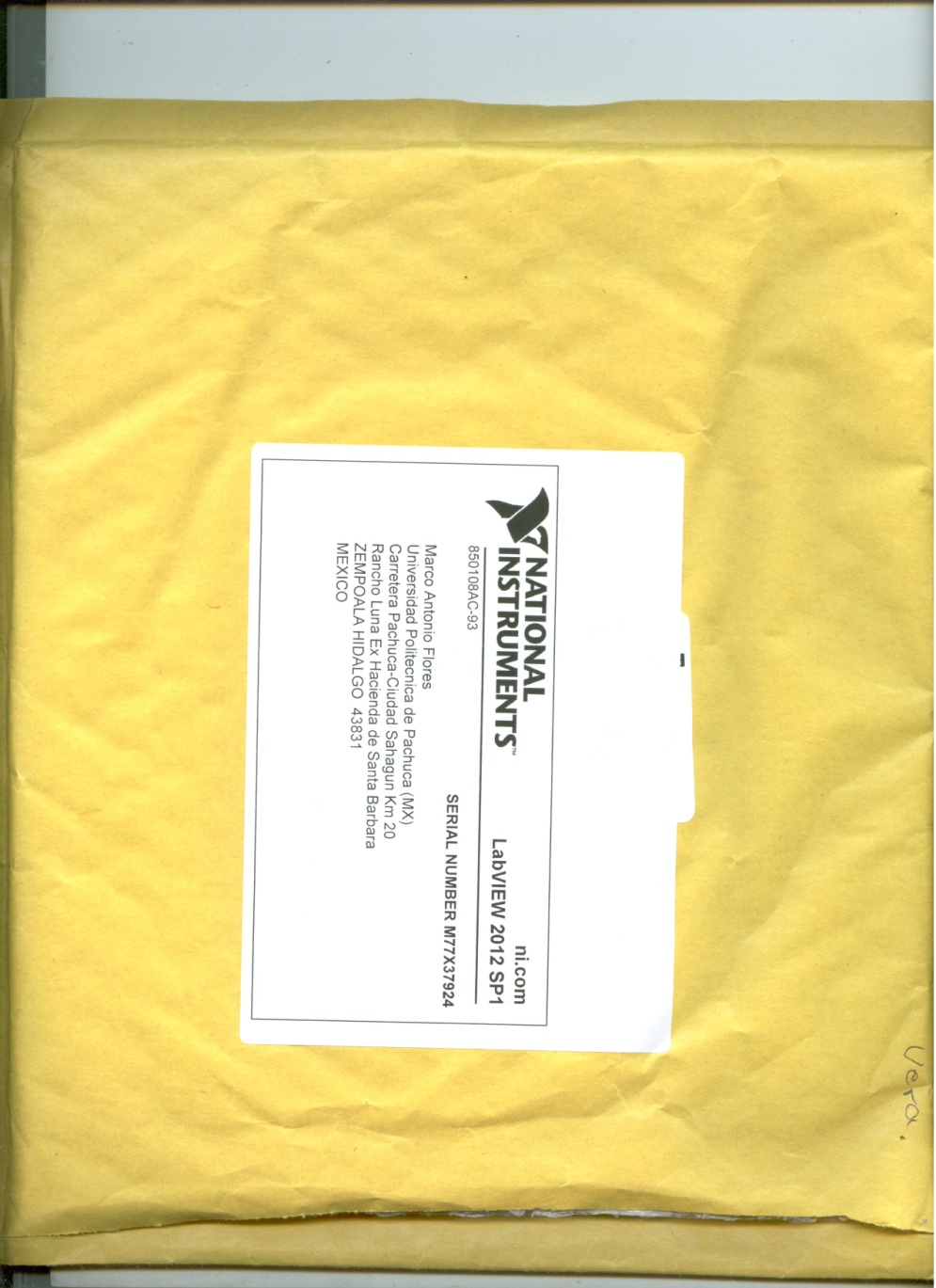 PIFI 2012
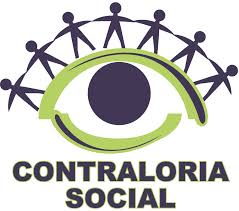 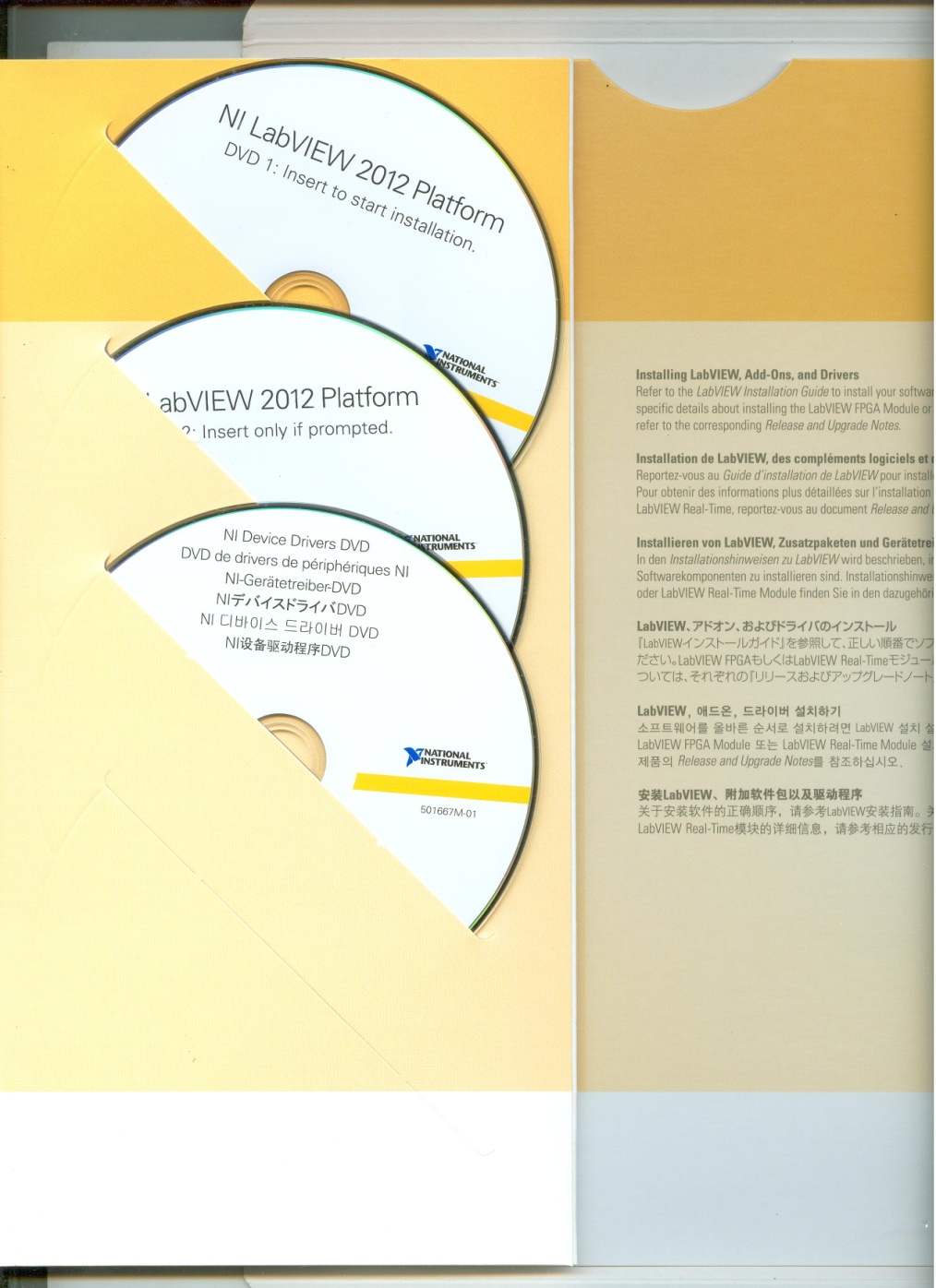 PIFI 2012
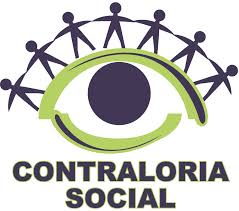 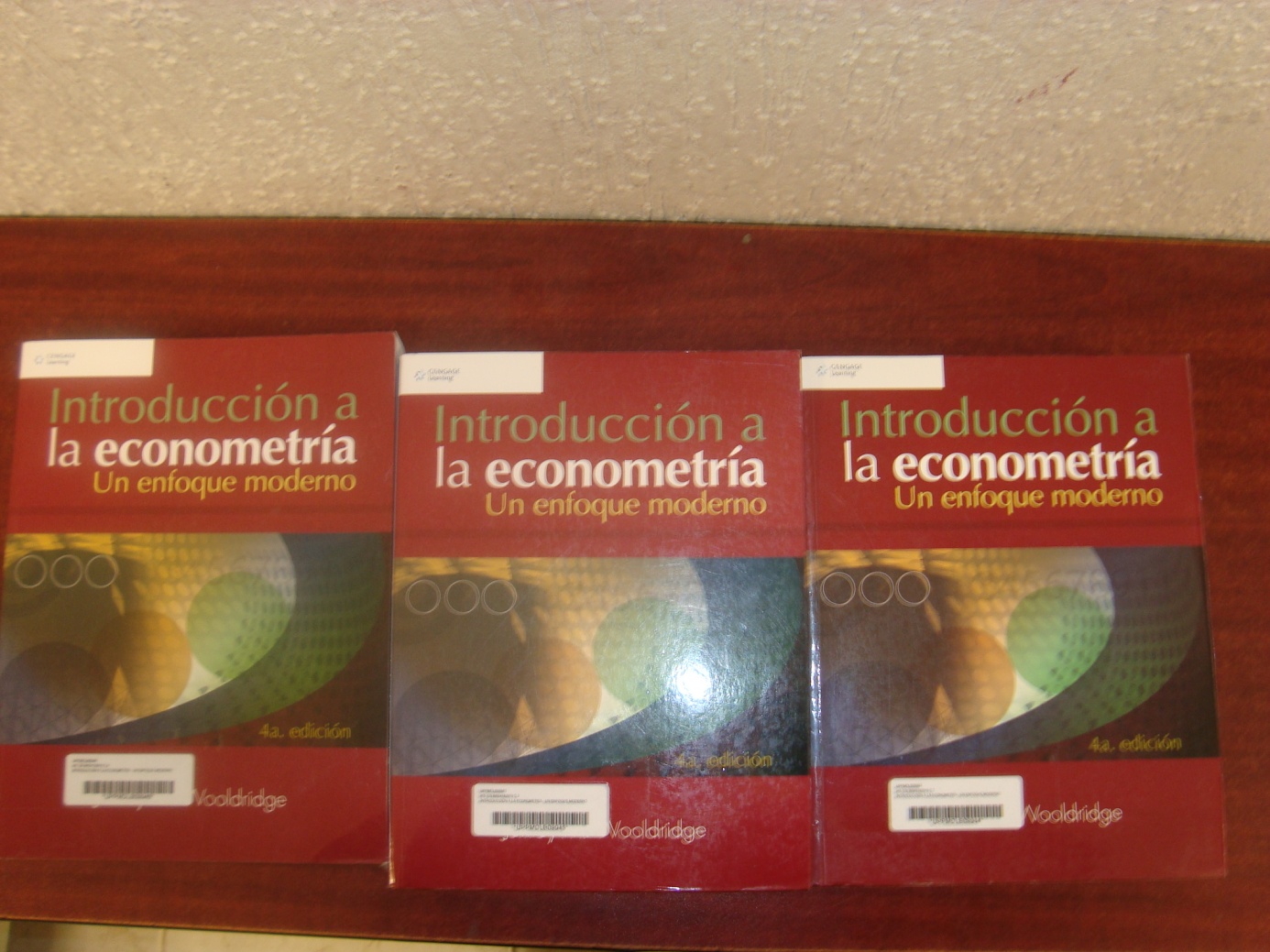 PIFI 2012
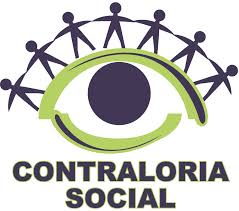 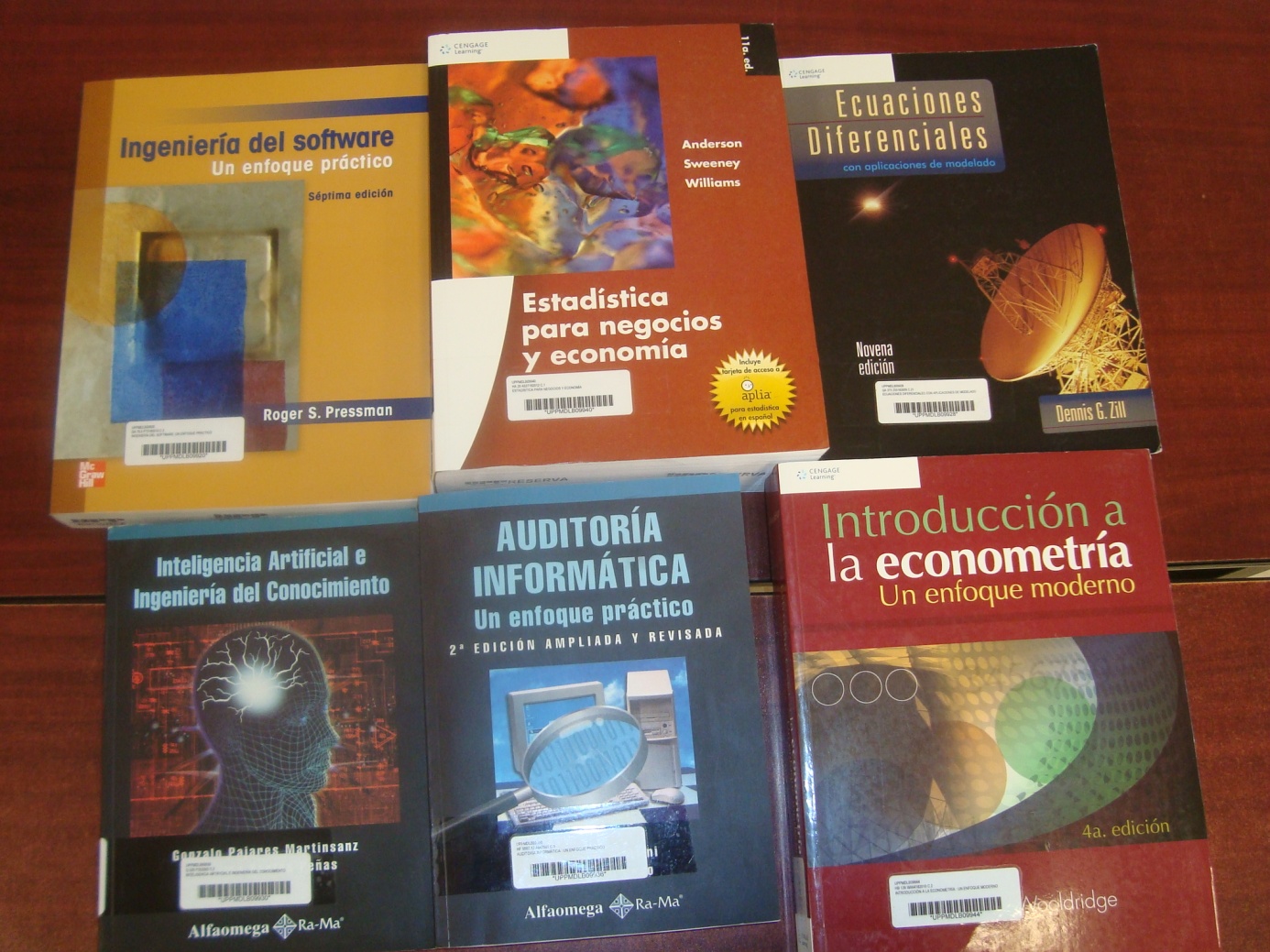 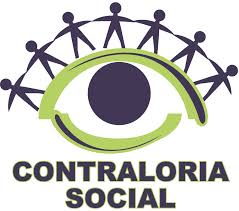 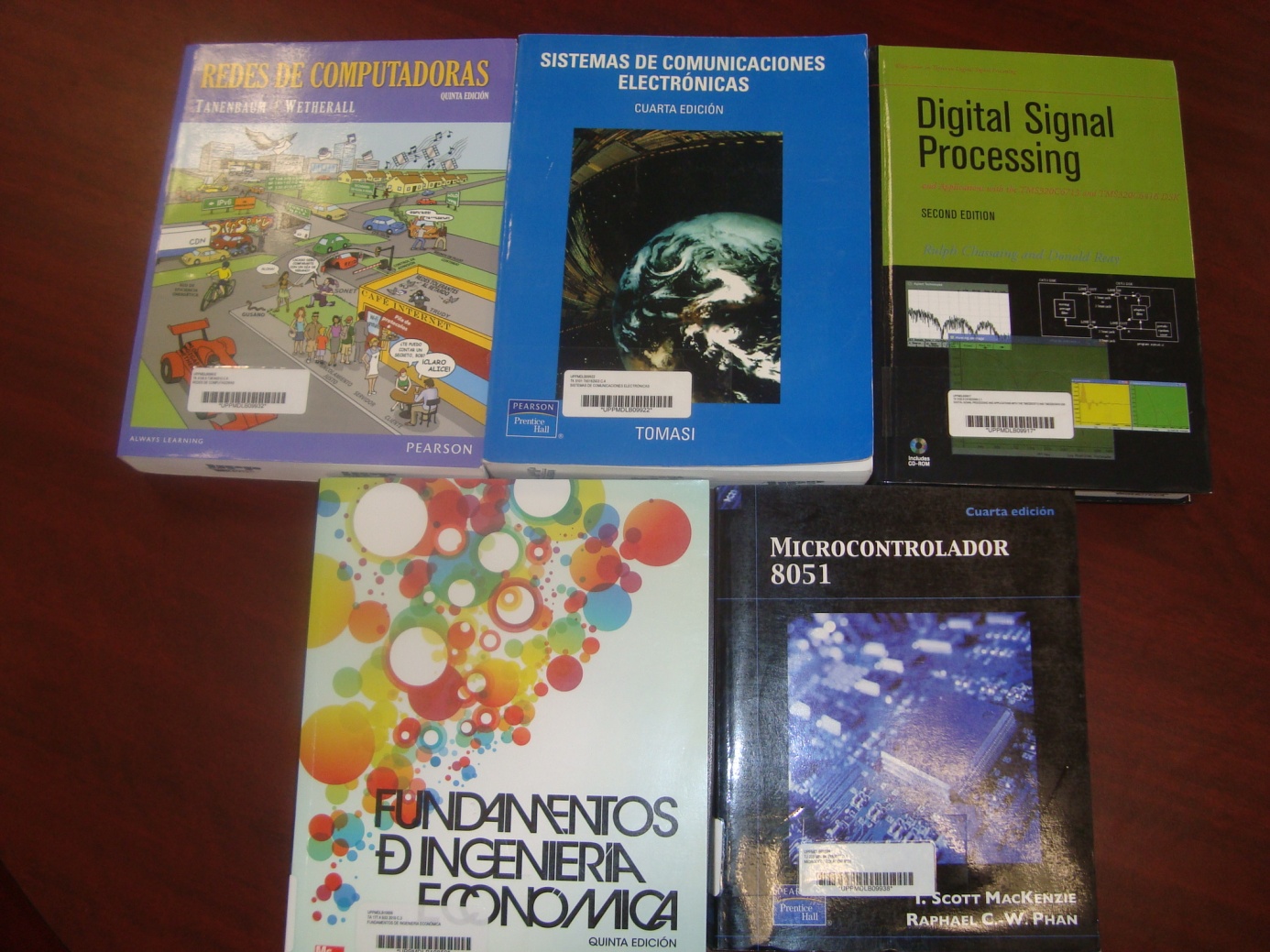 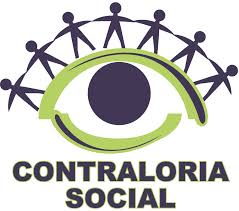 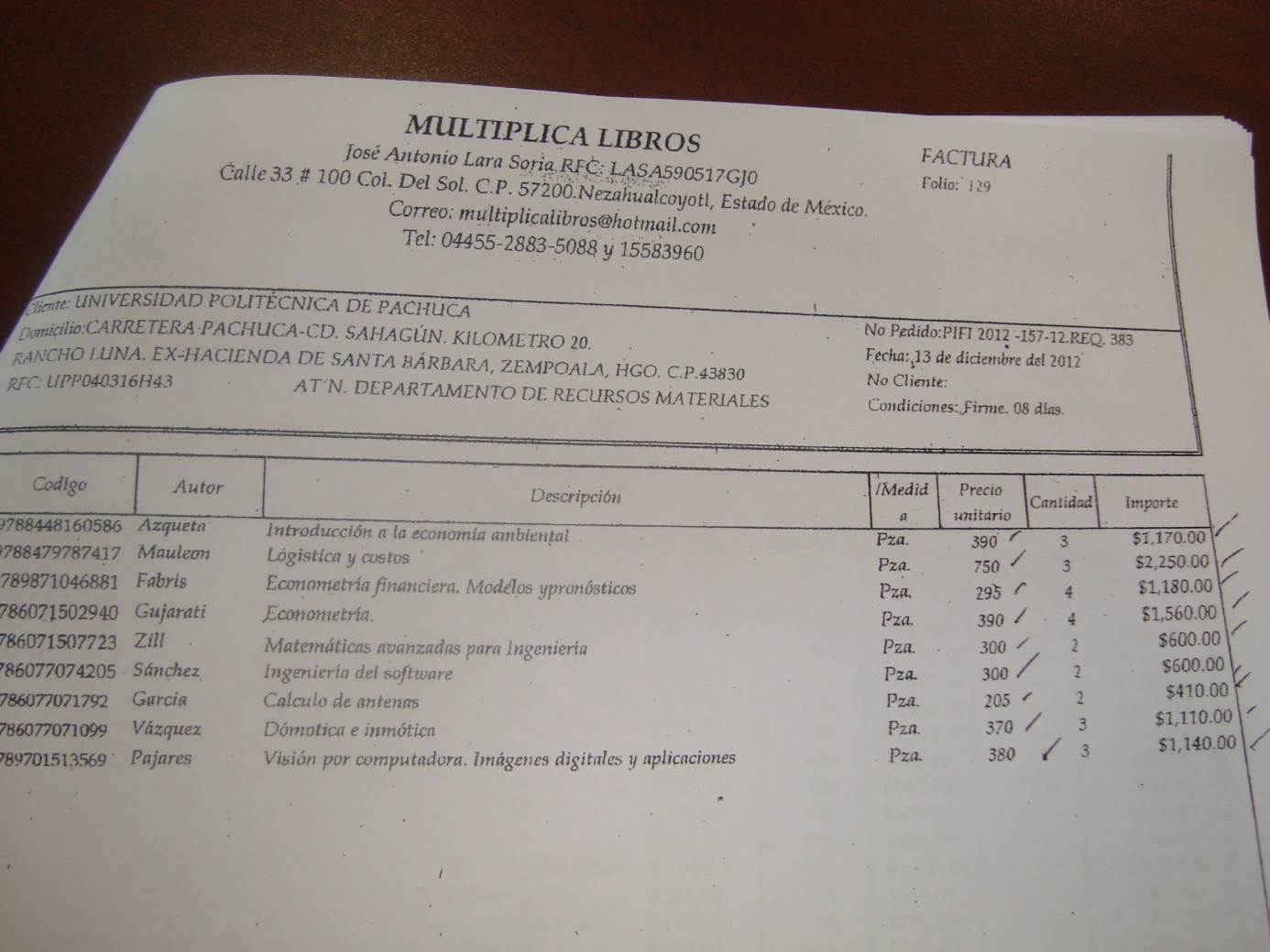 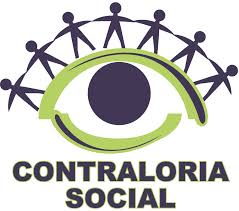 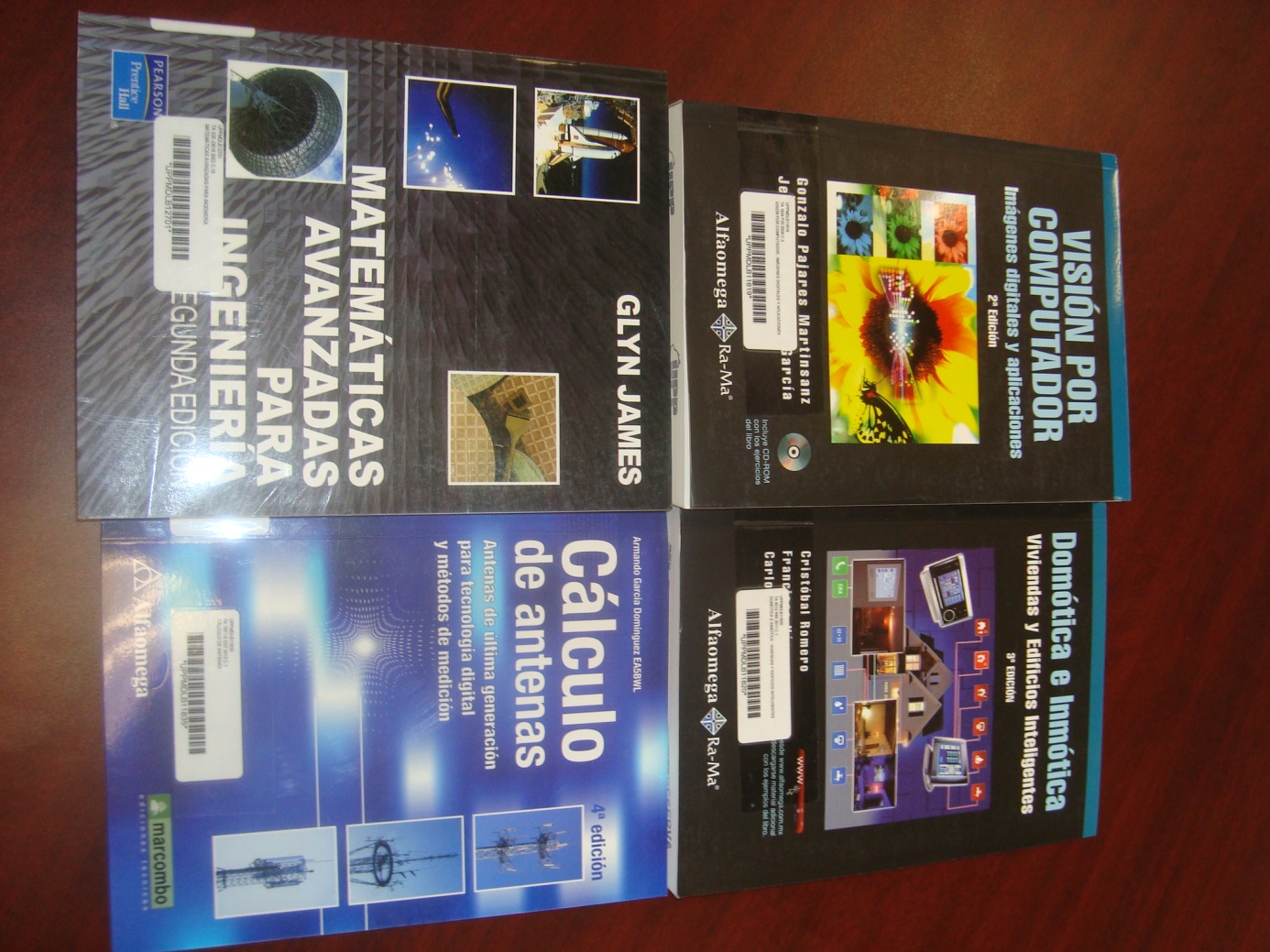 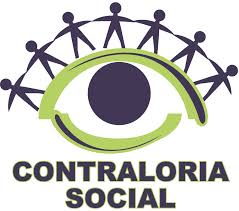 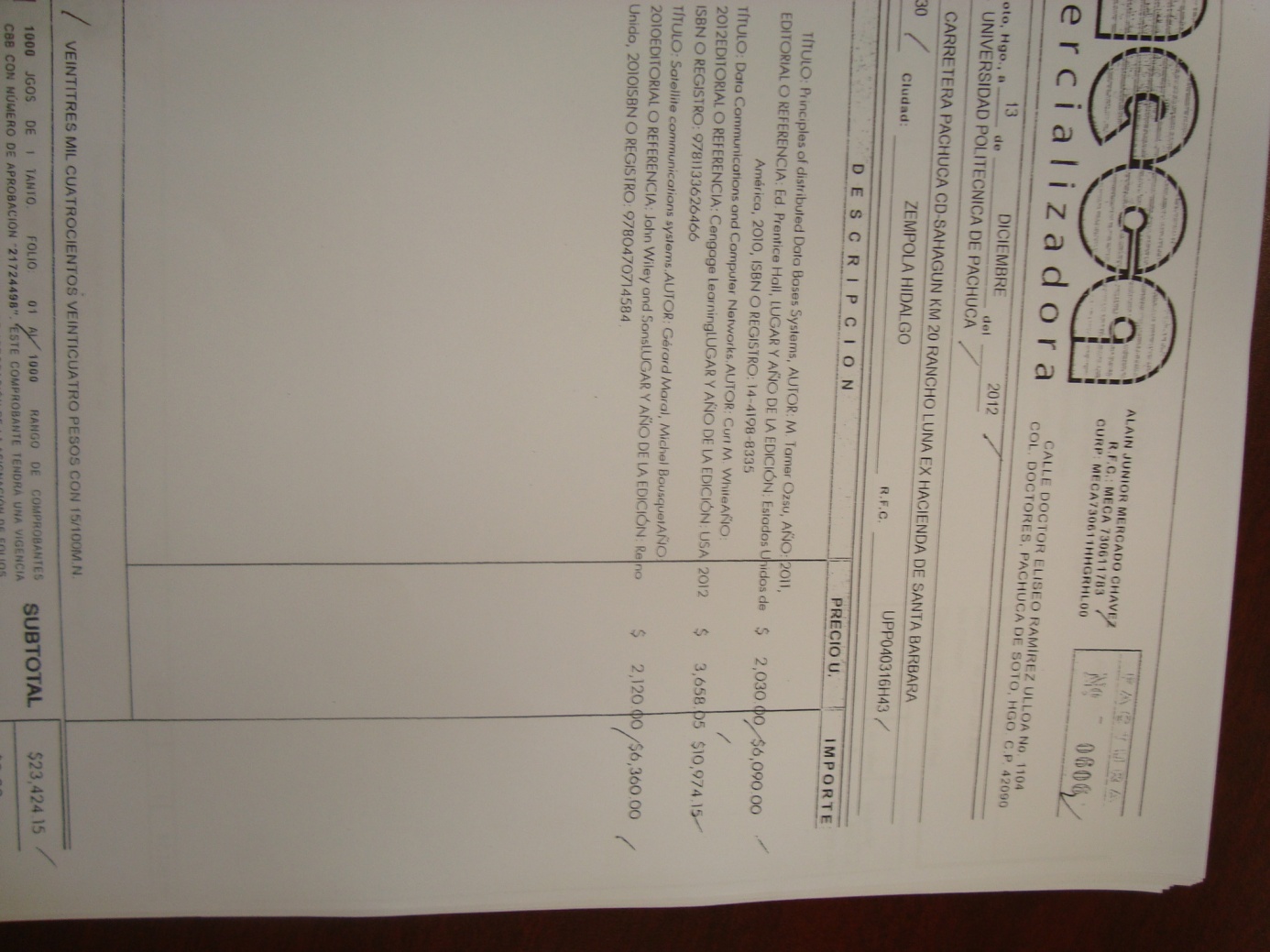 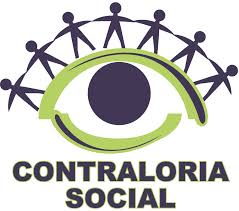 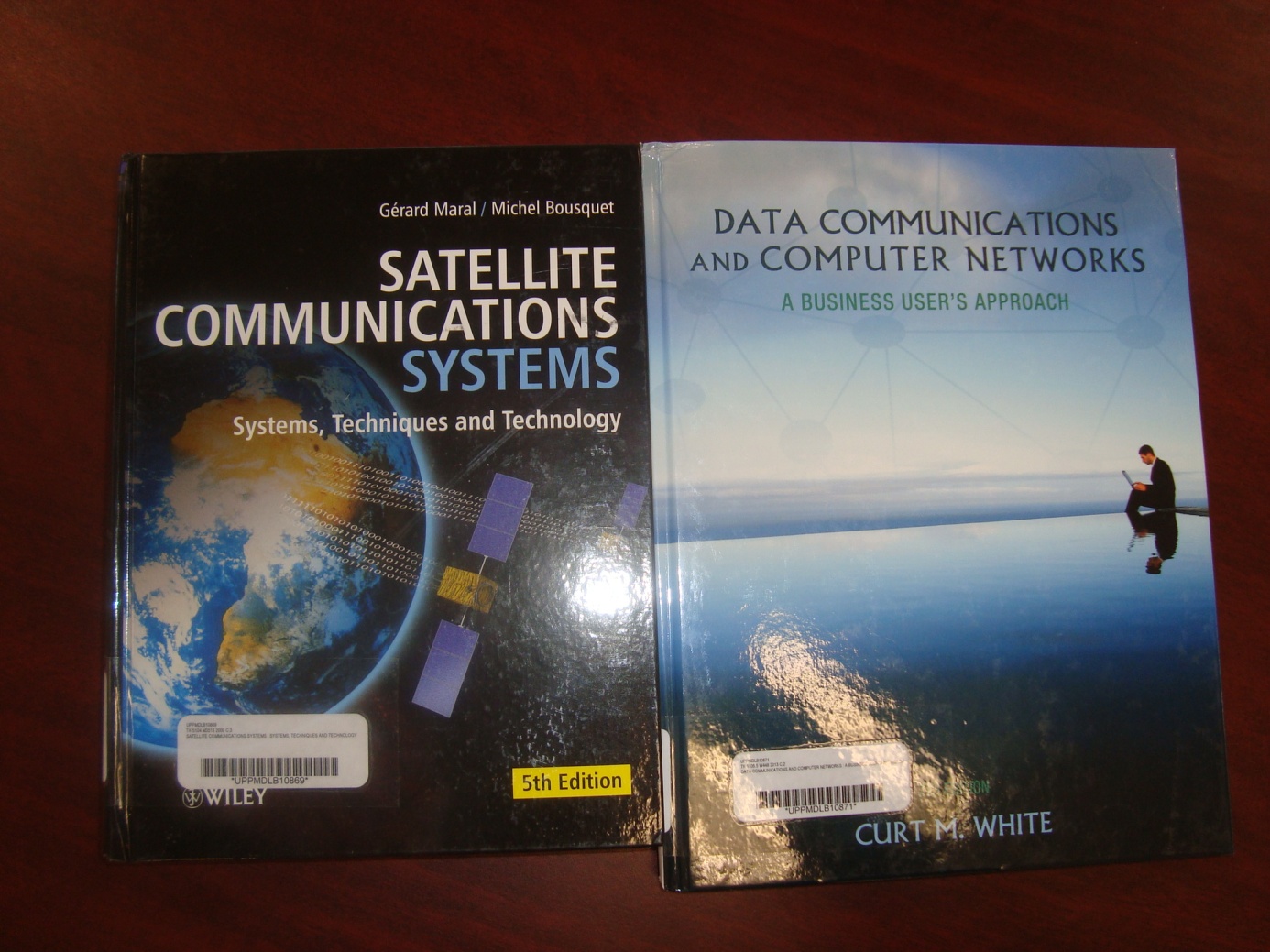 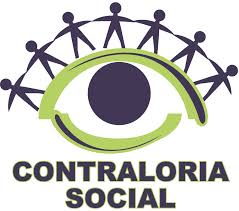 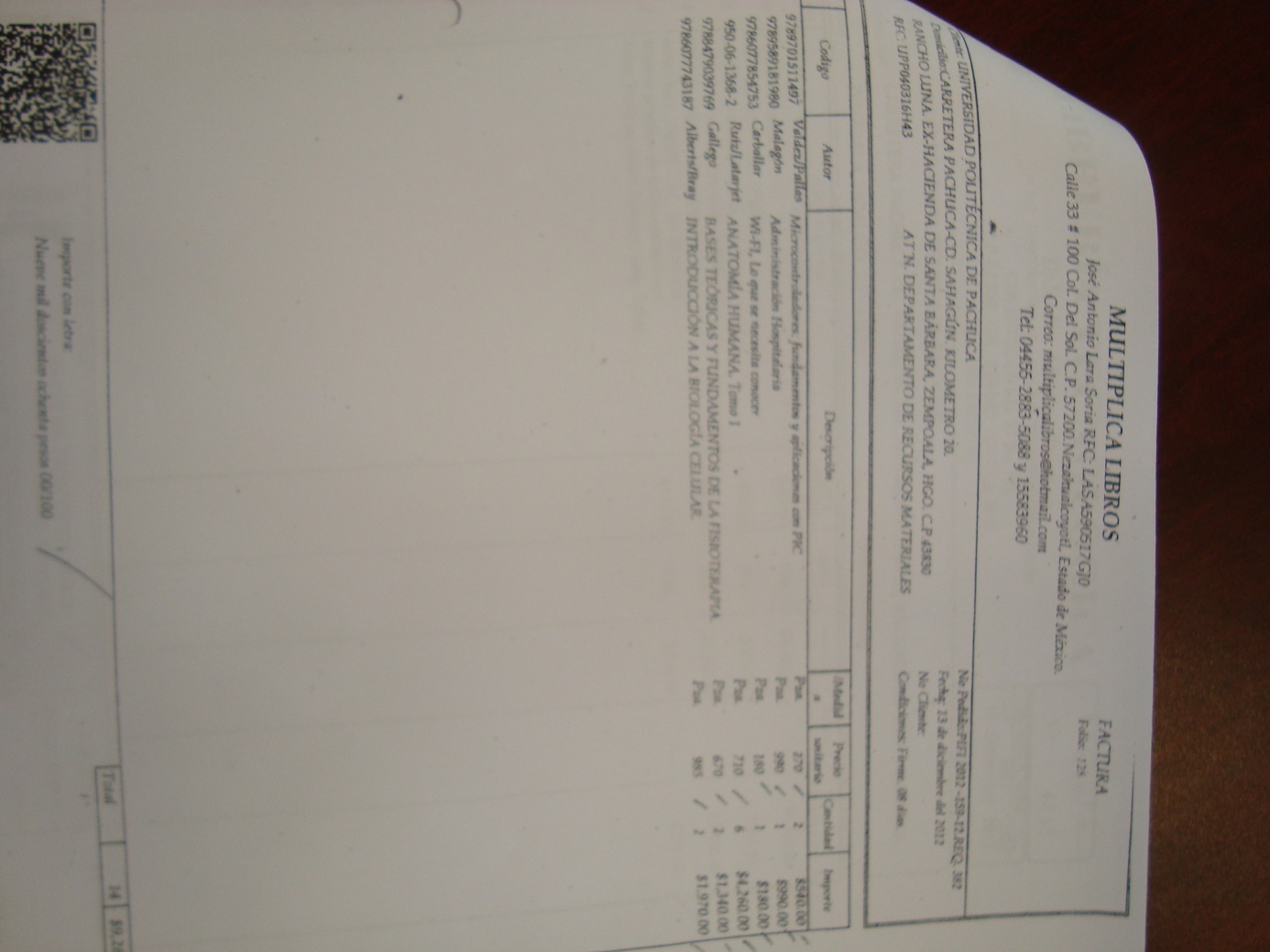 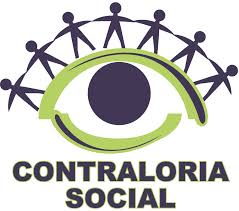 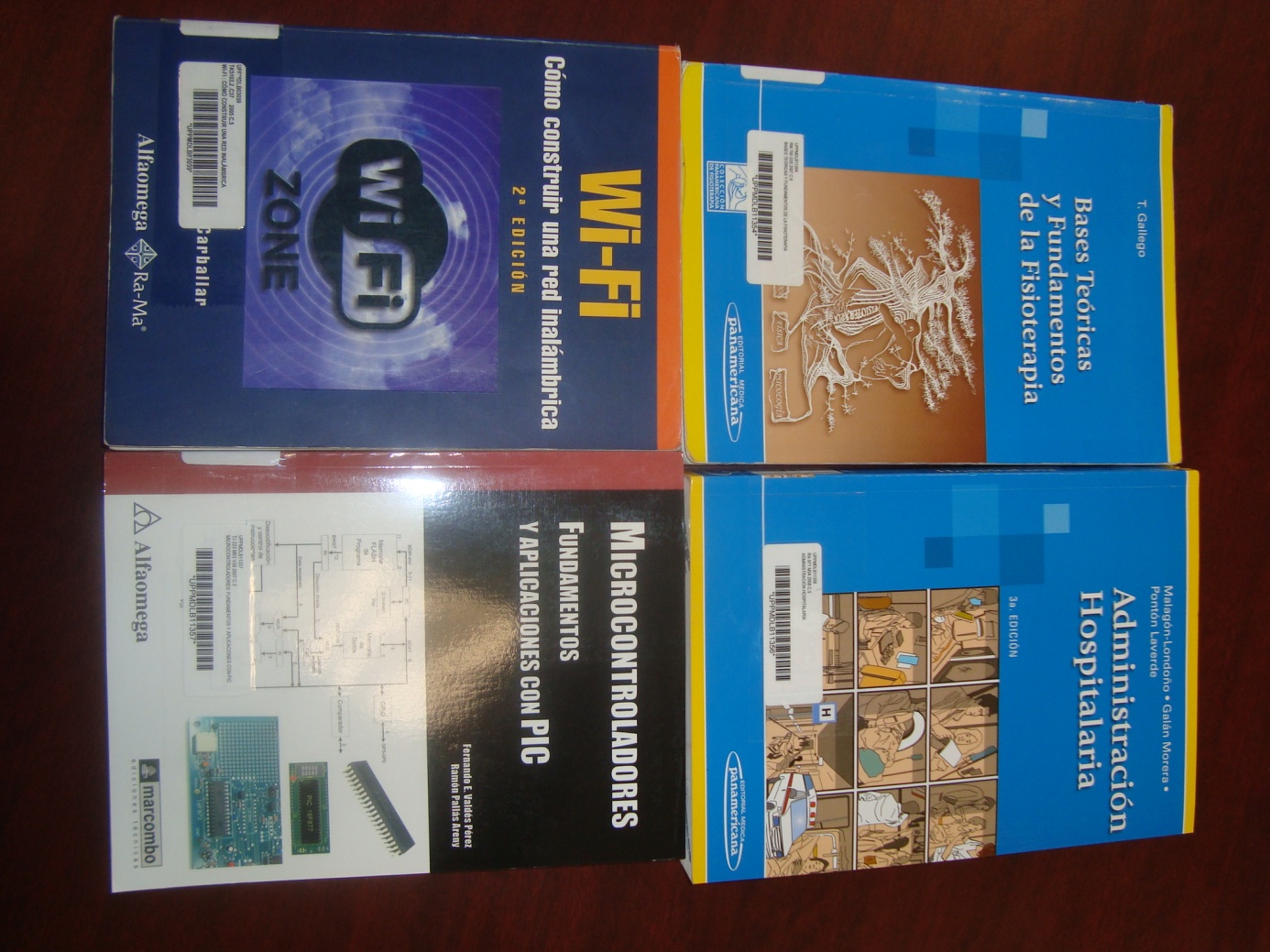 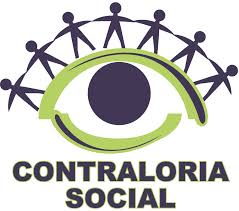 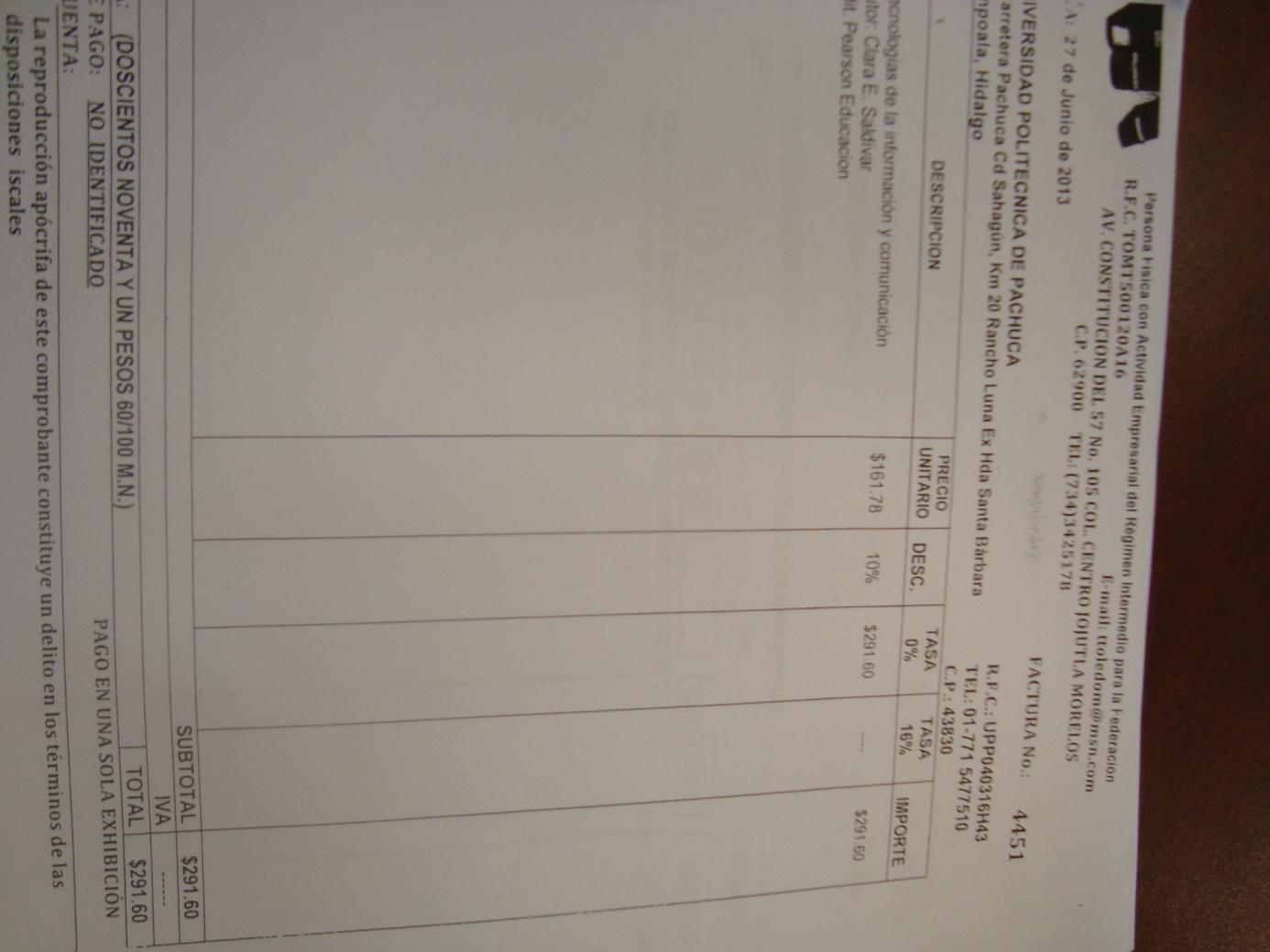 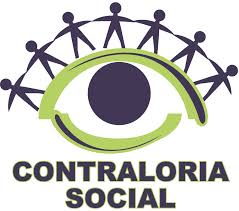 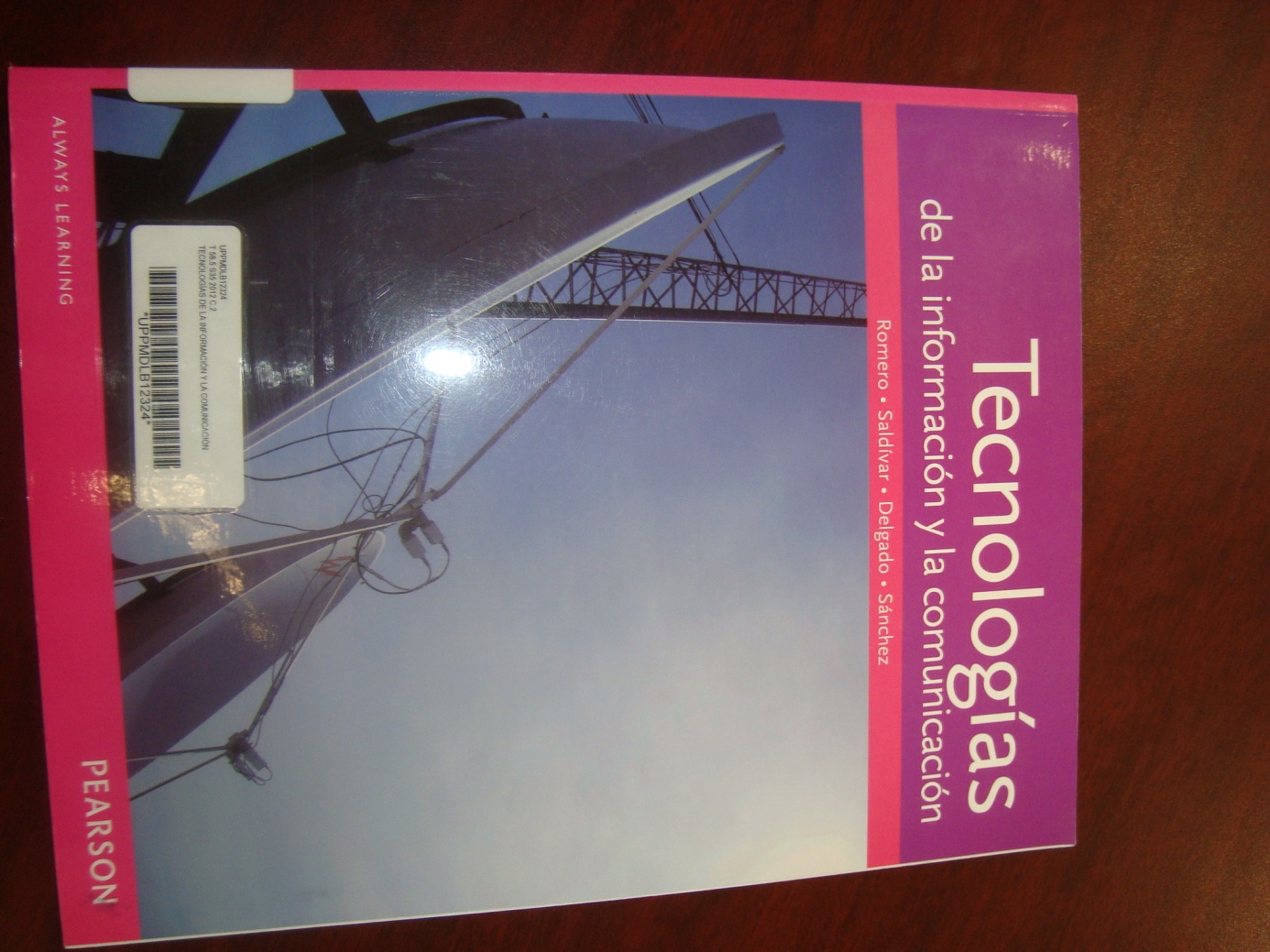 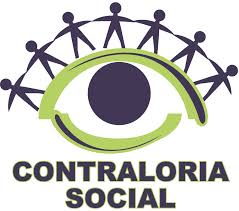 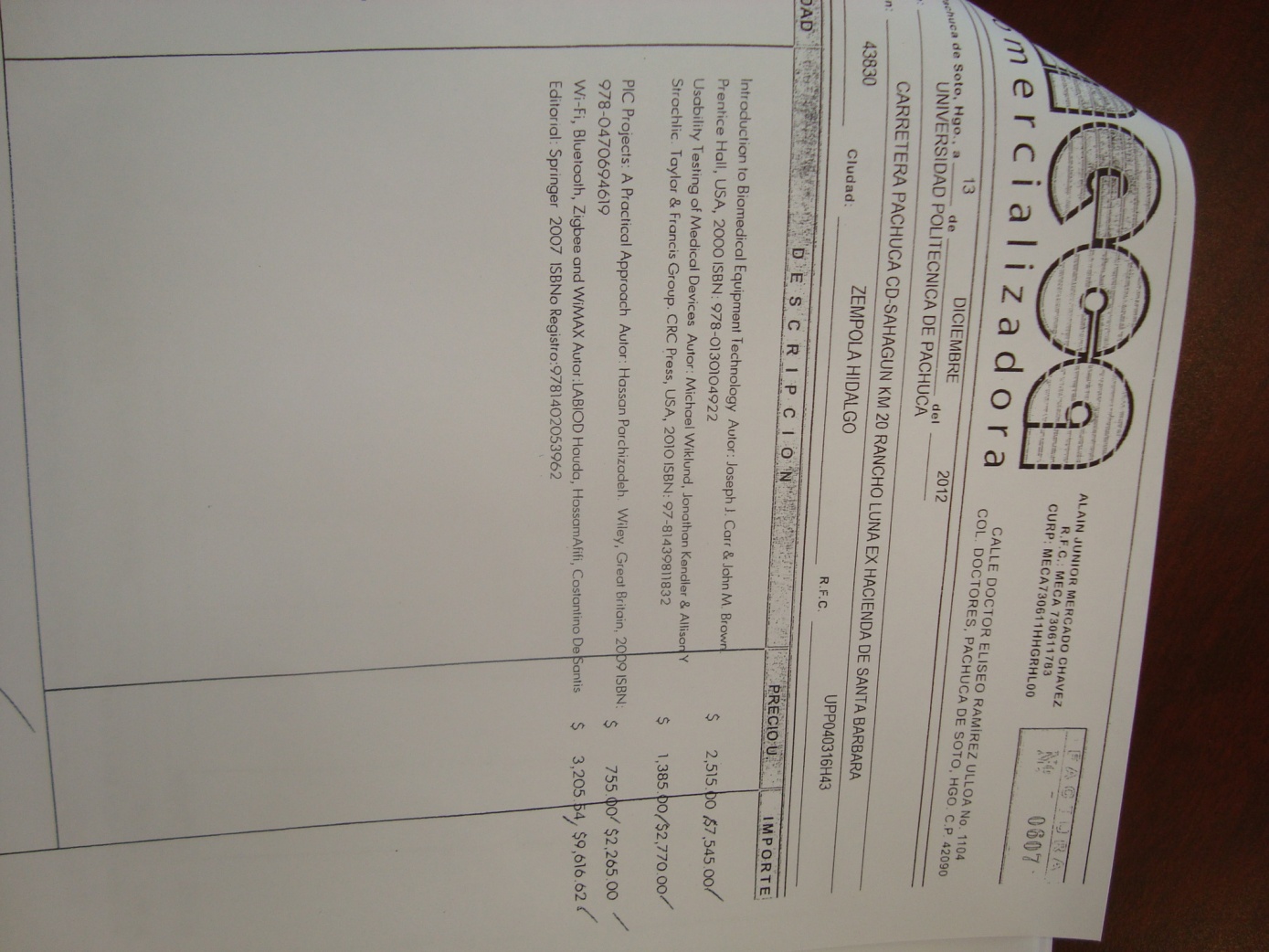 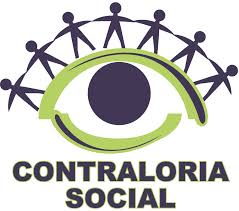 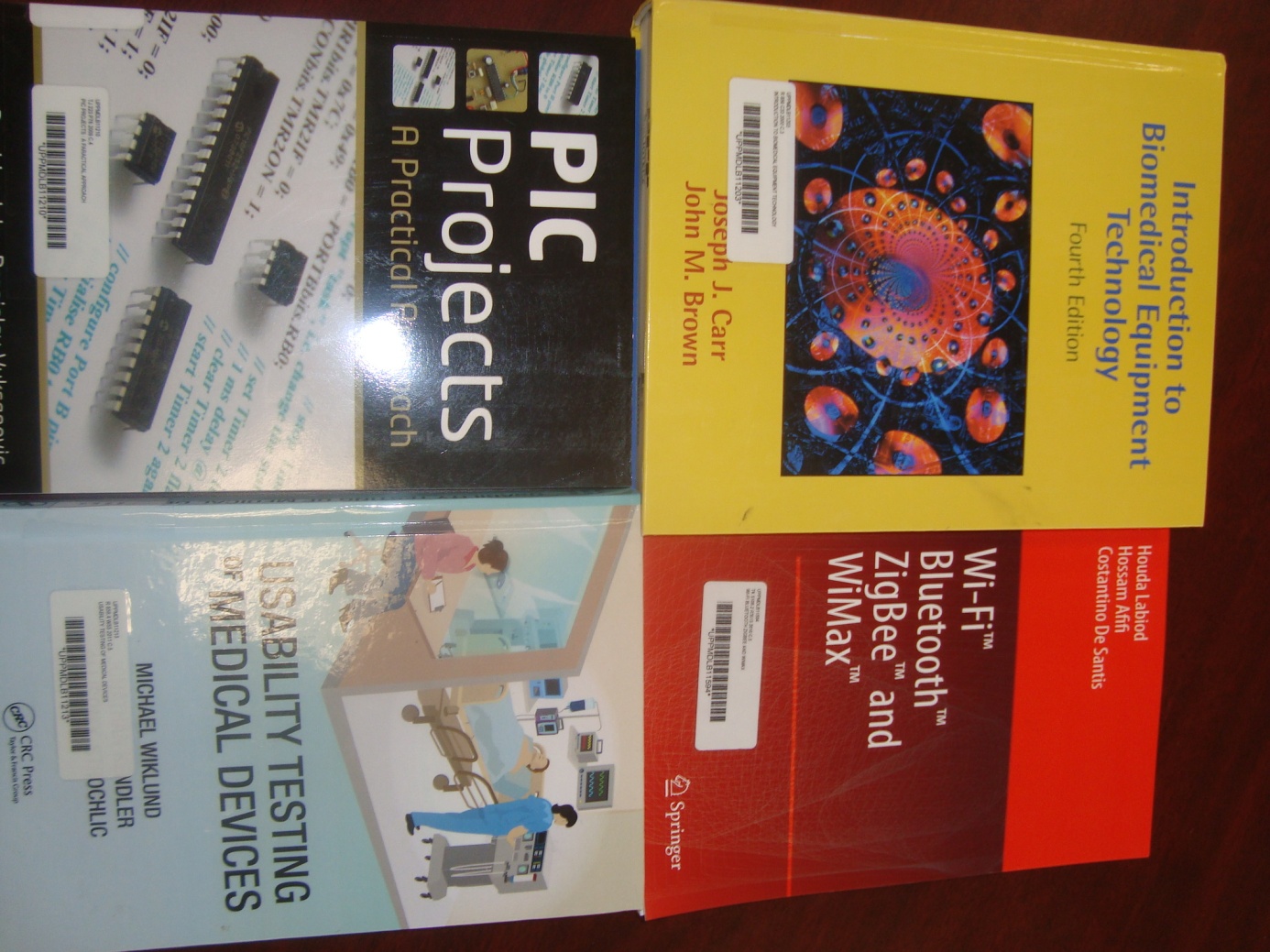 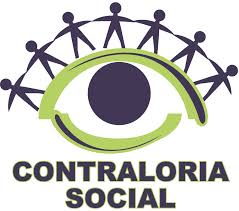 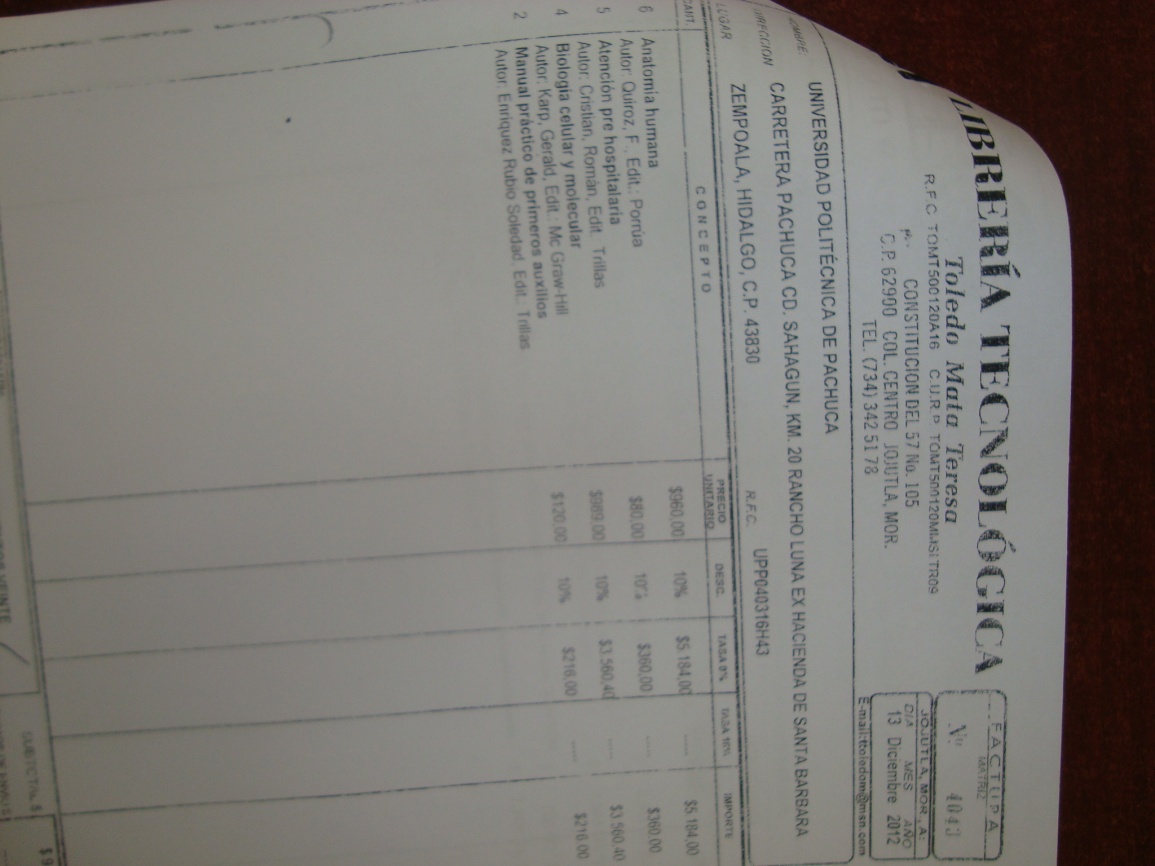 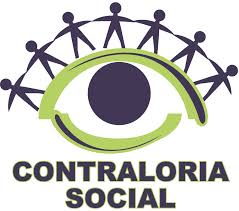 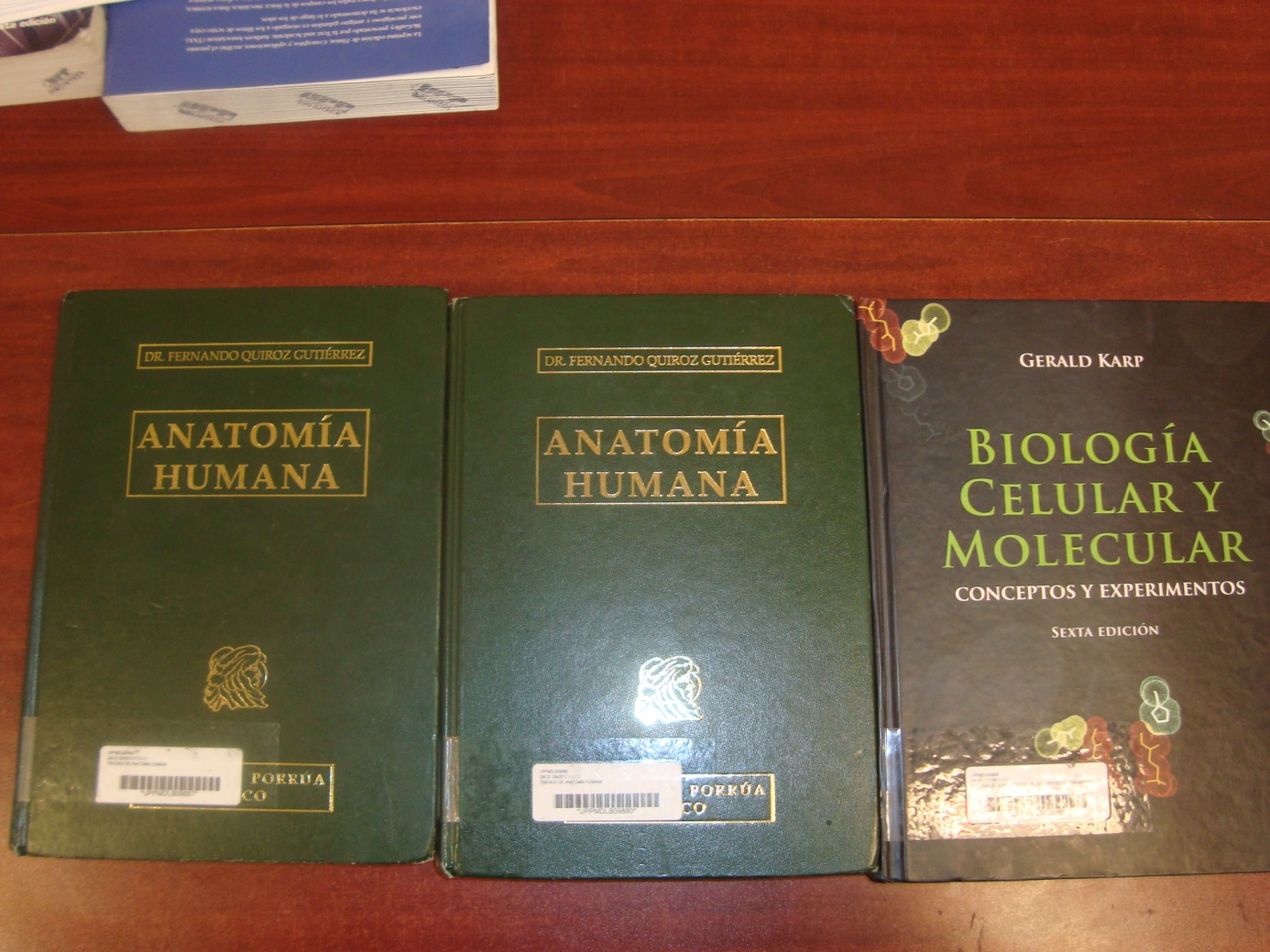 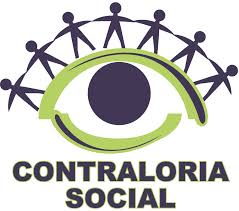 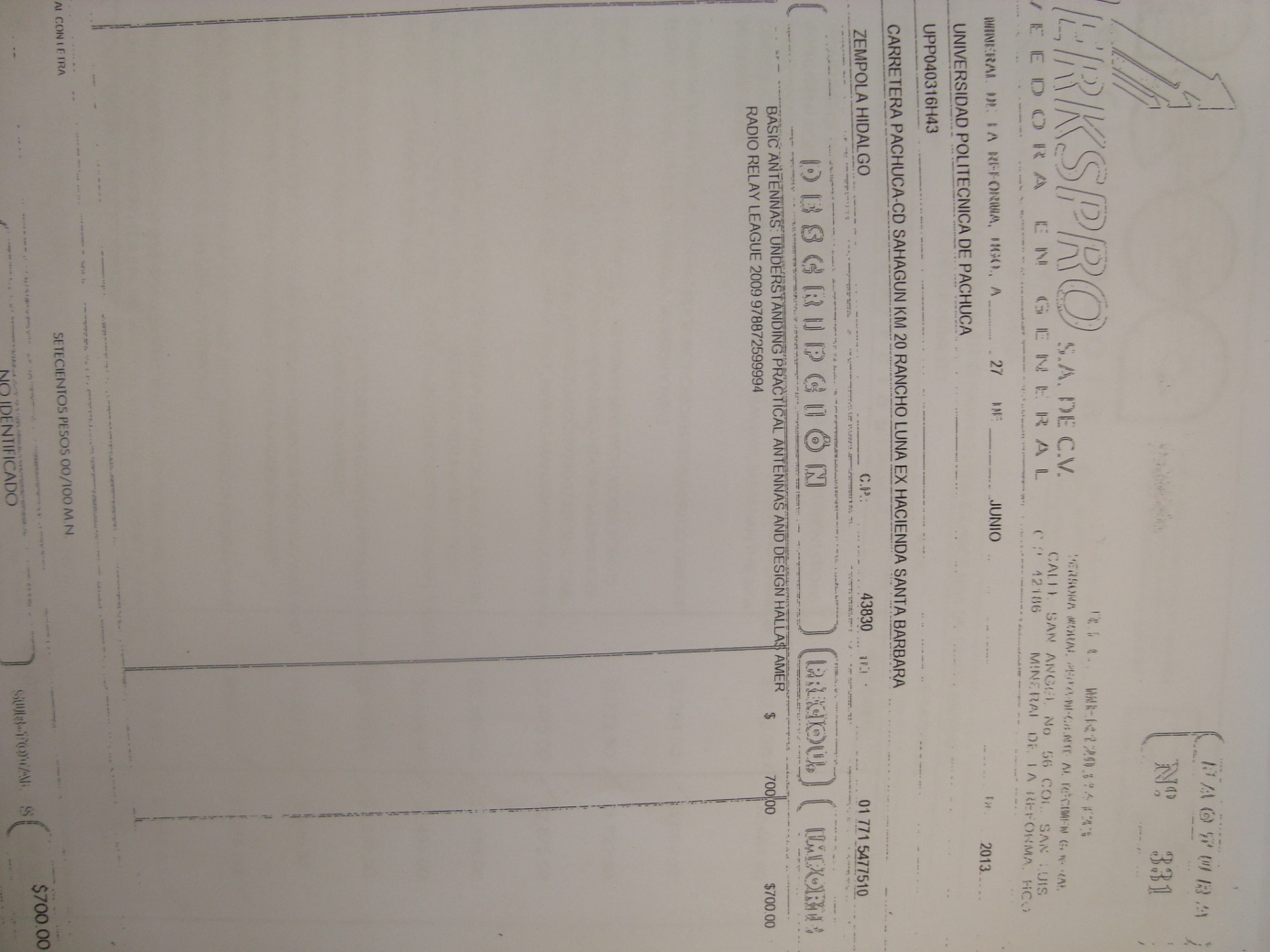 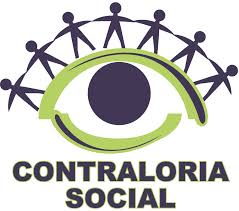 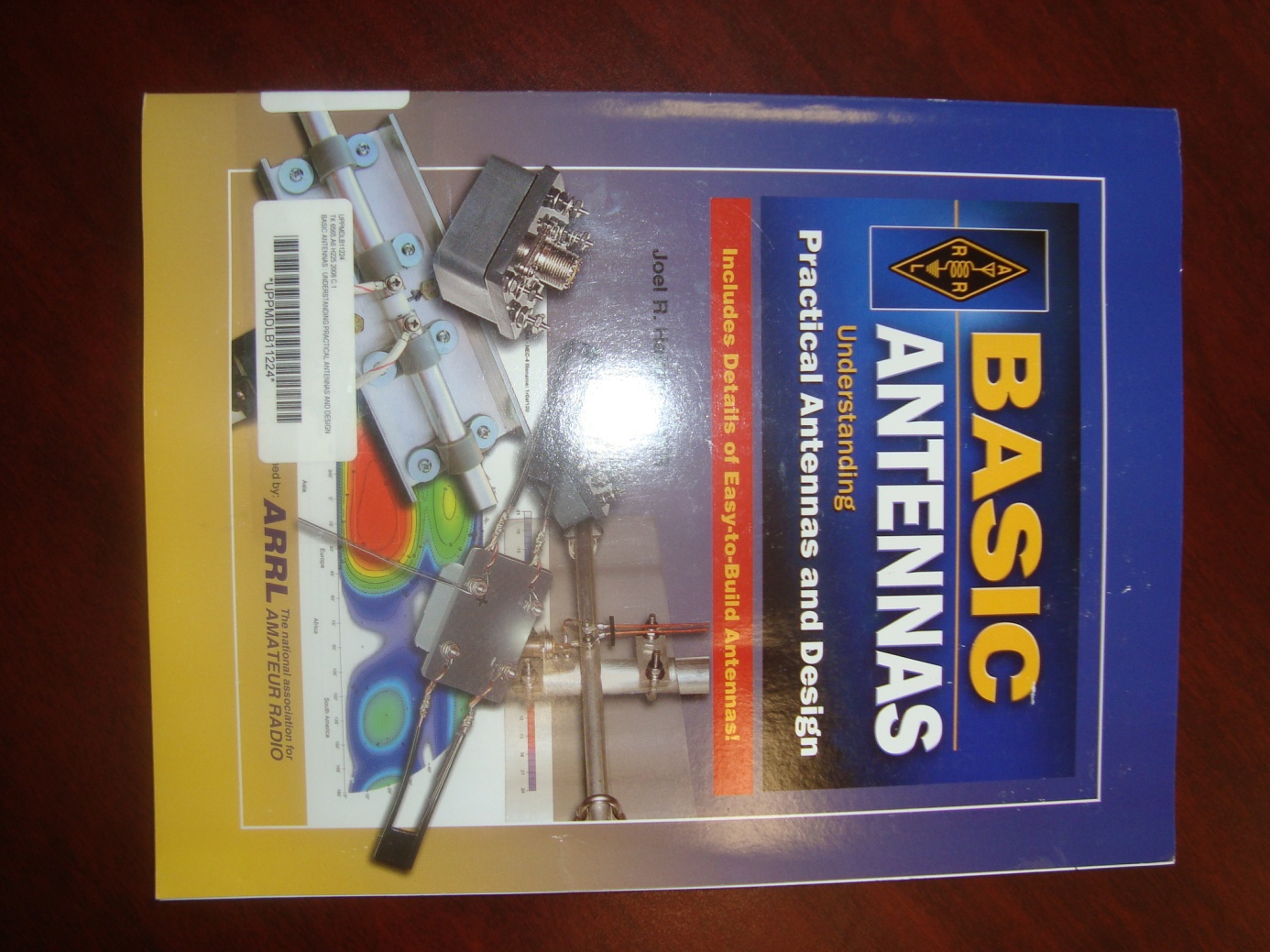 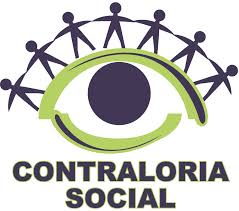 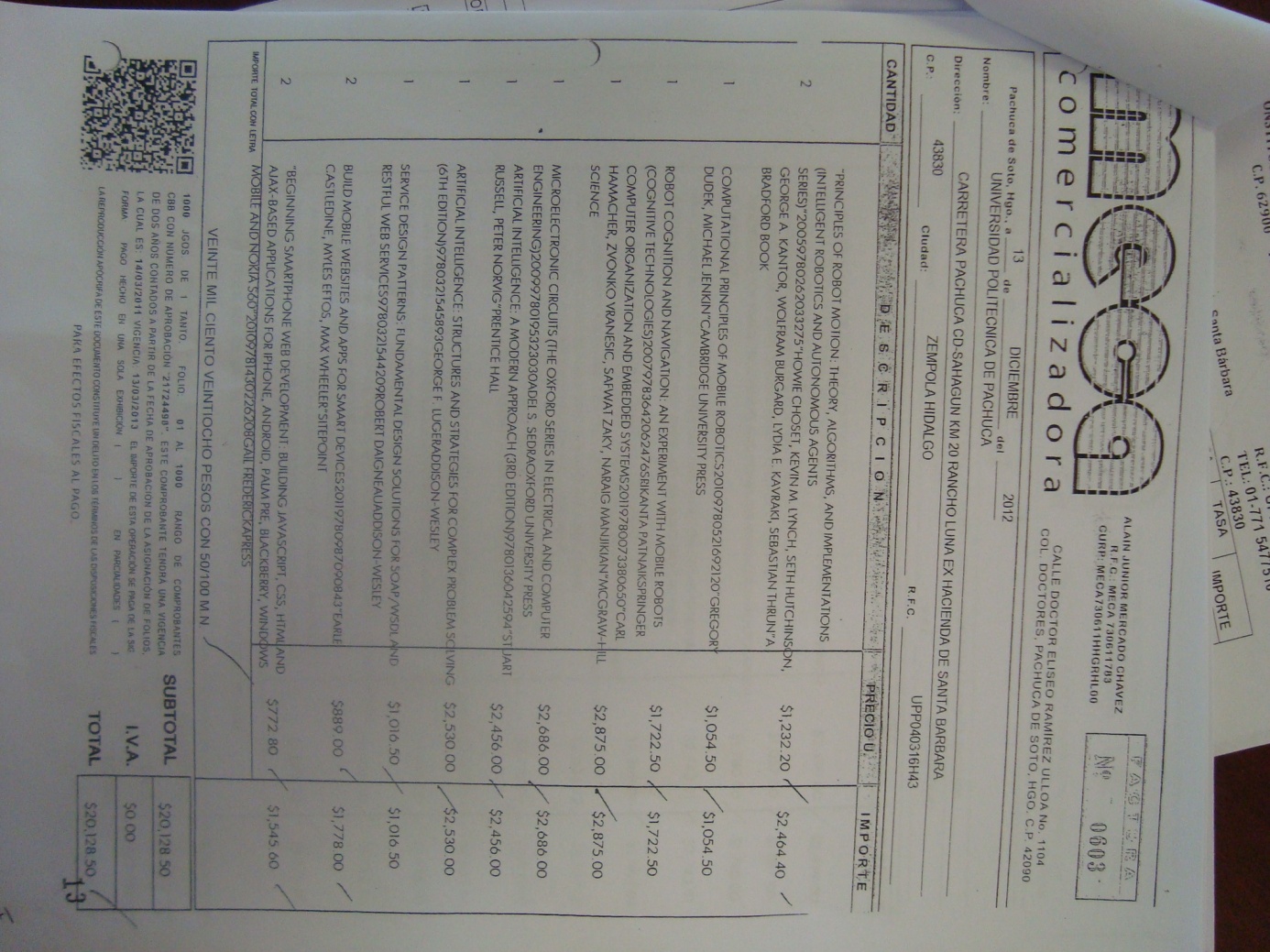 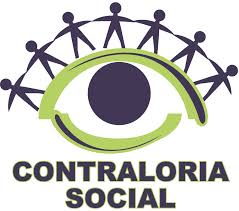 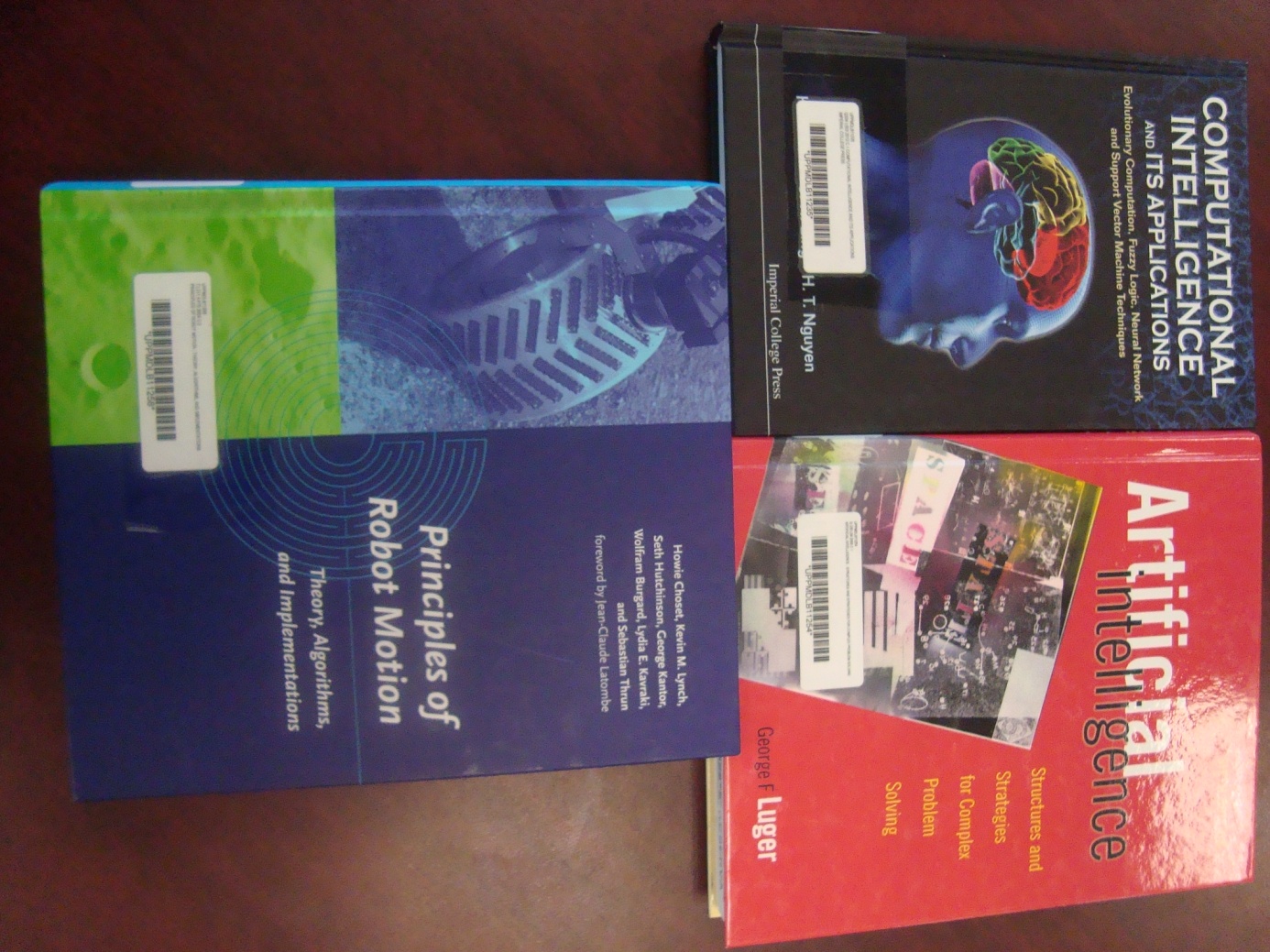 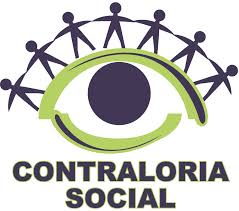 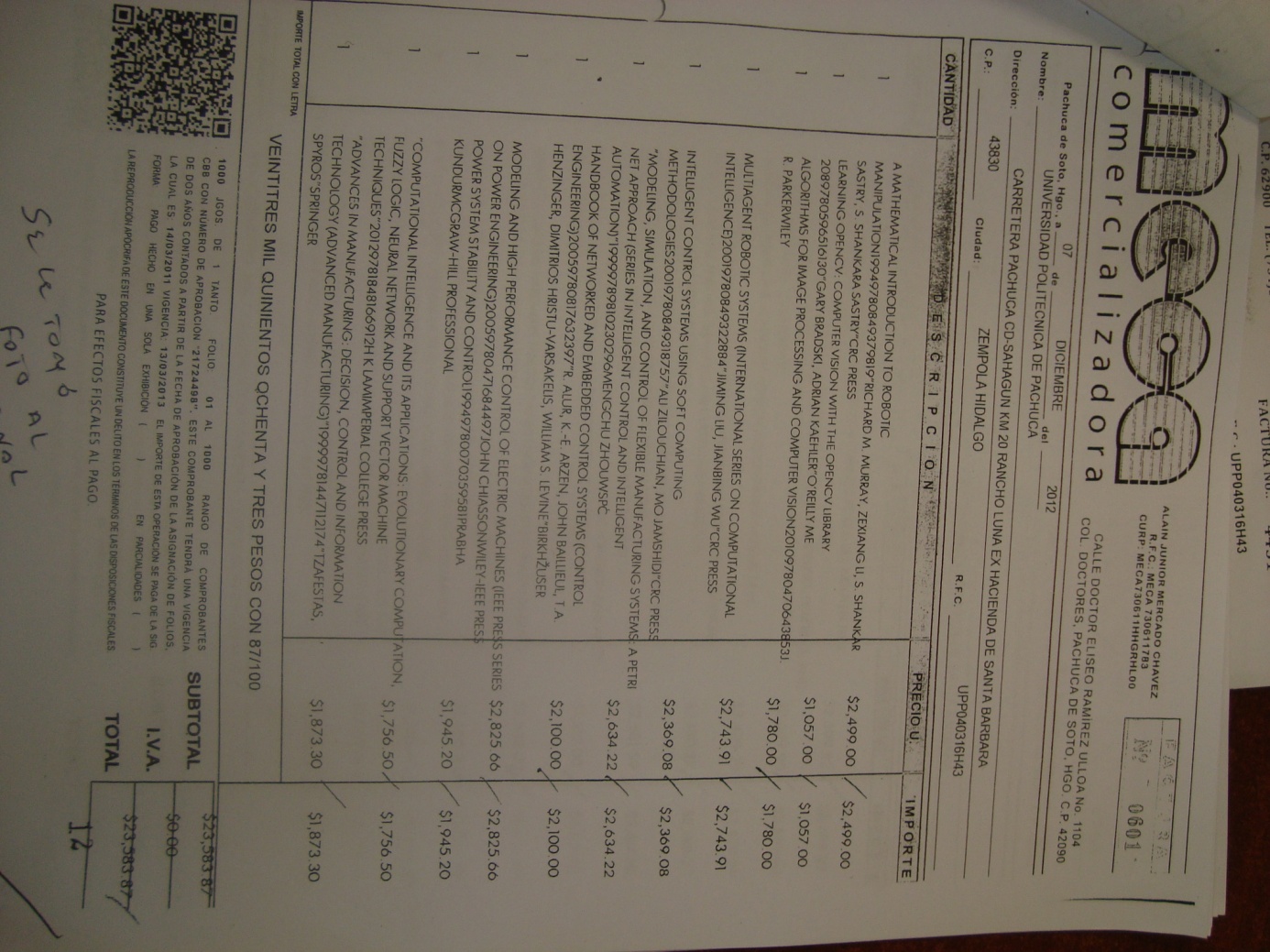 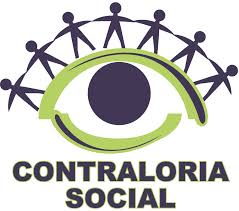 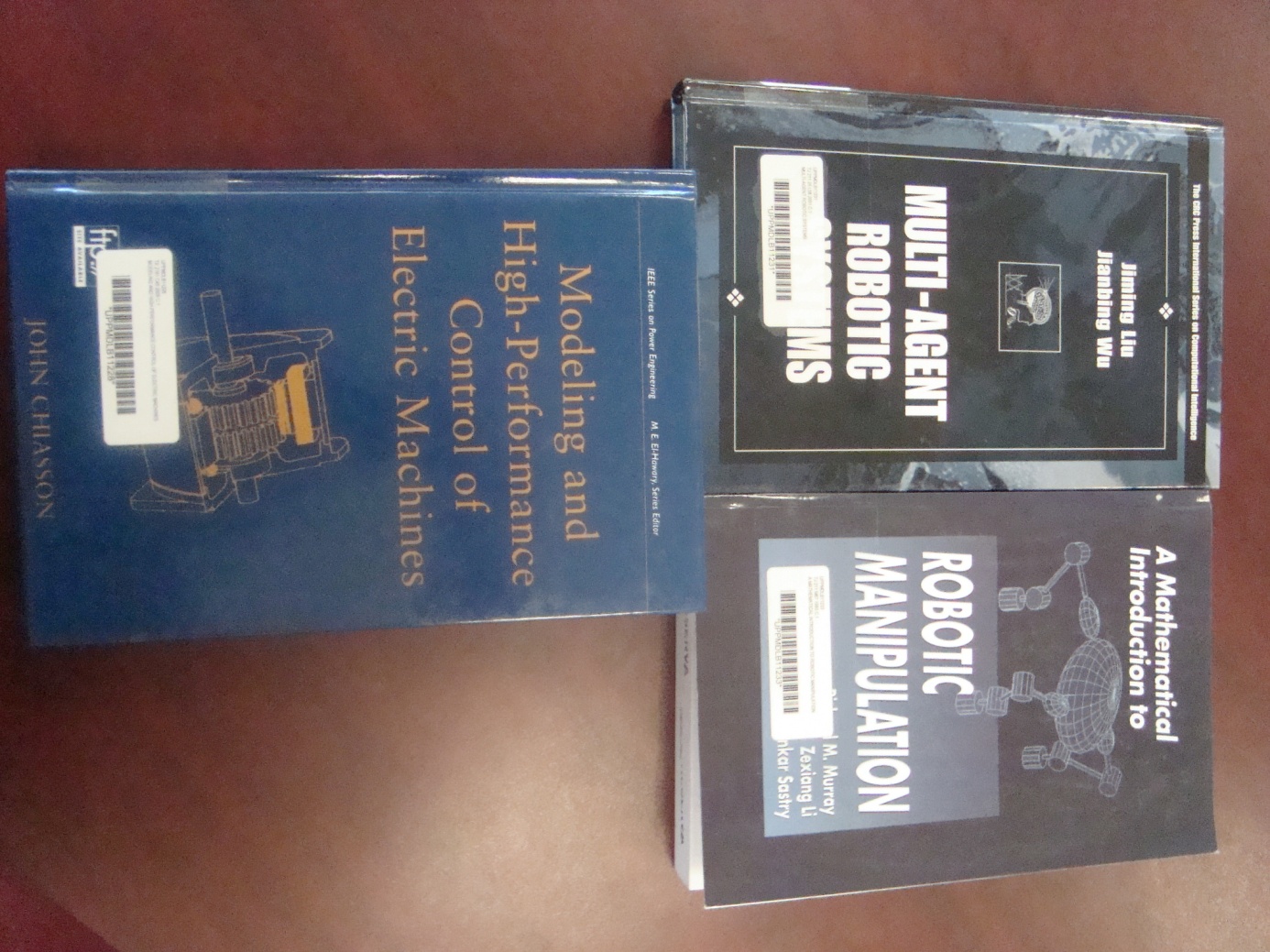 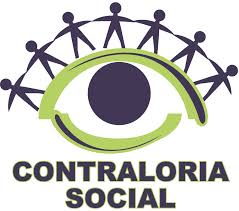 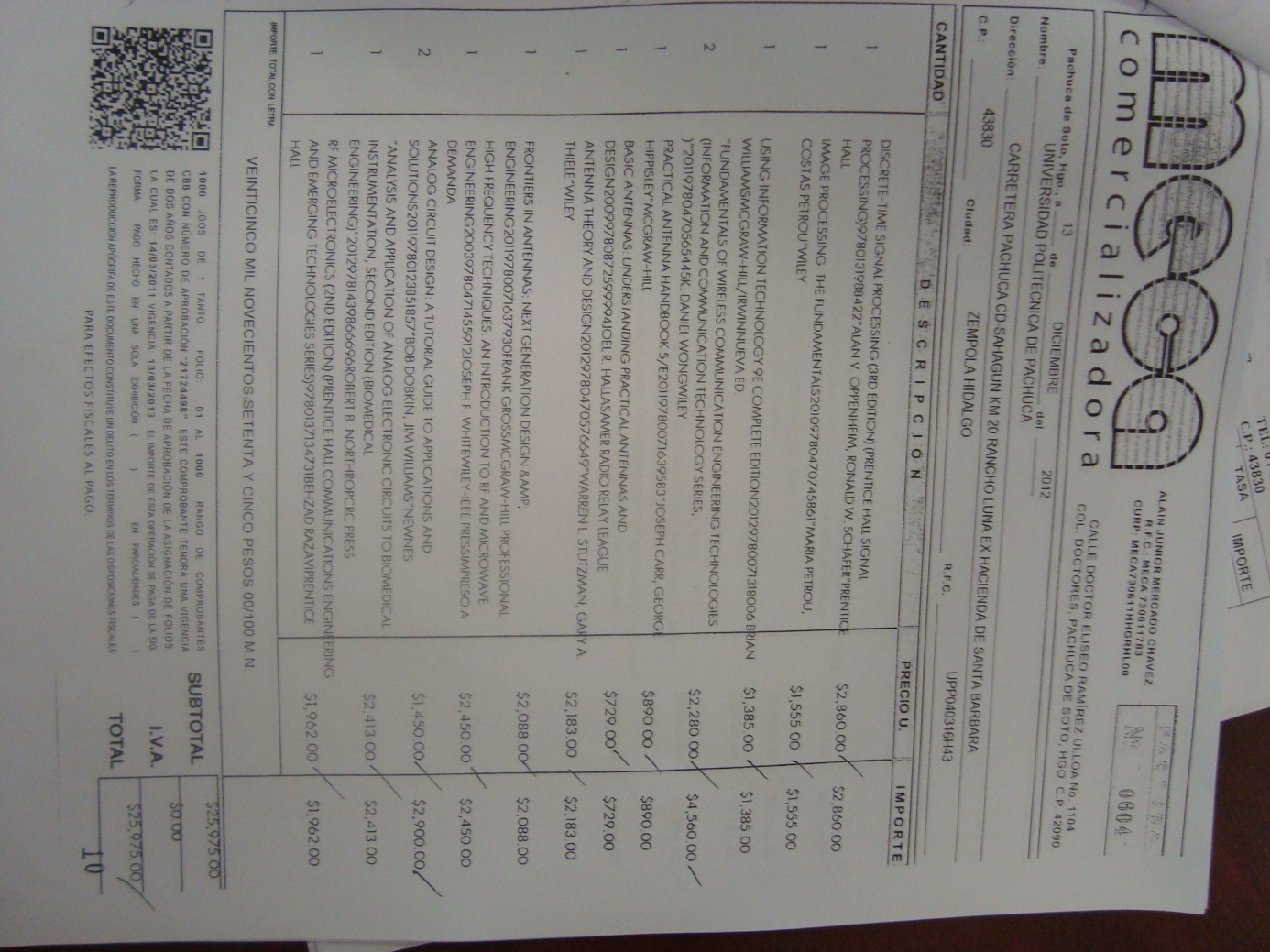 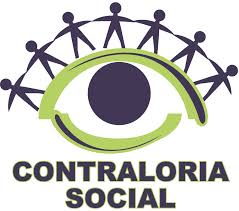 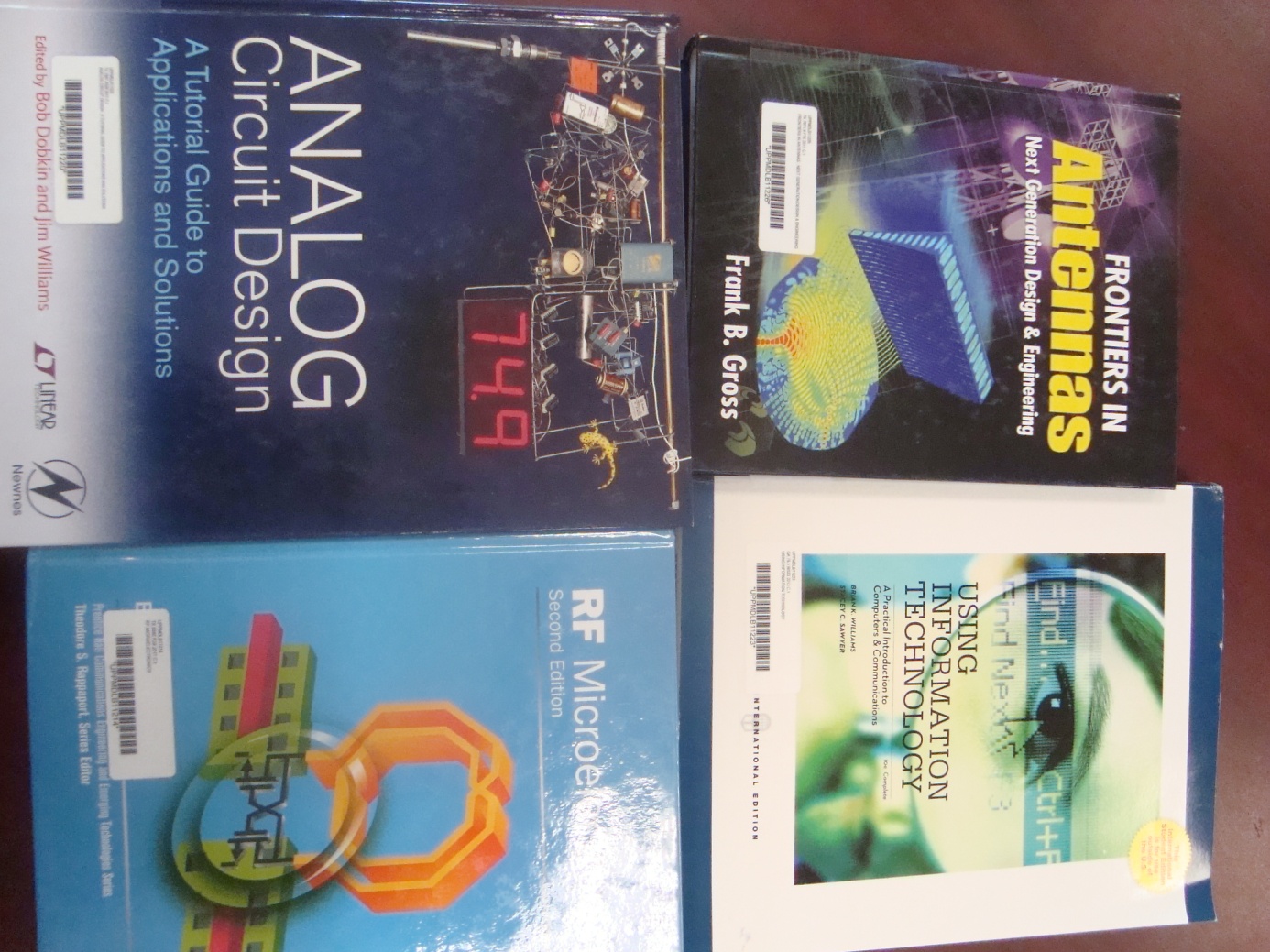 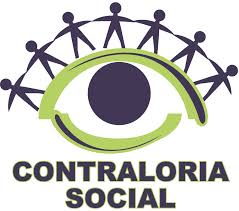 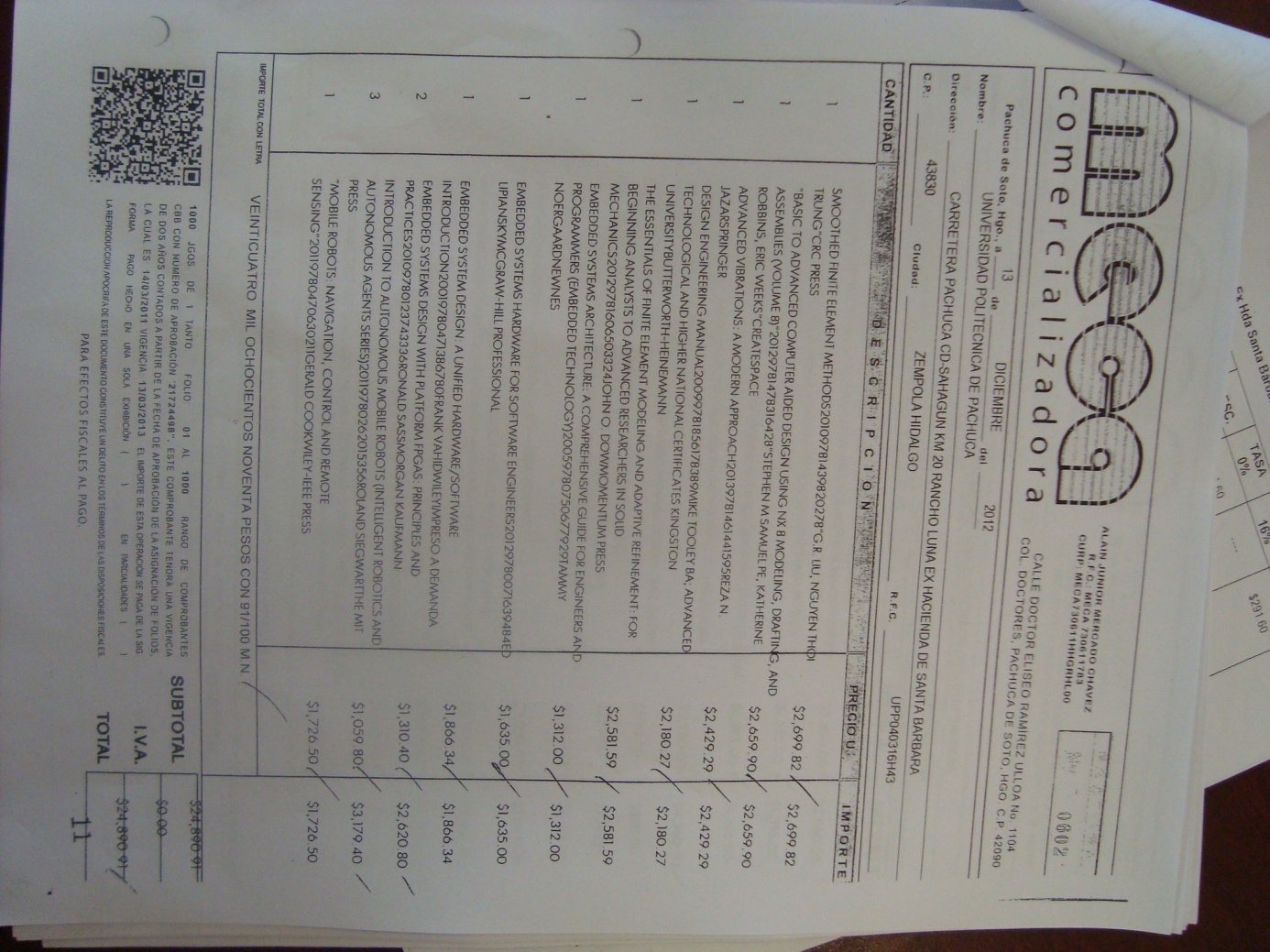 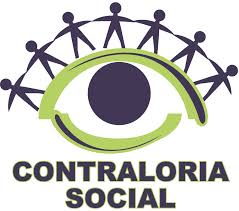 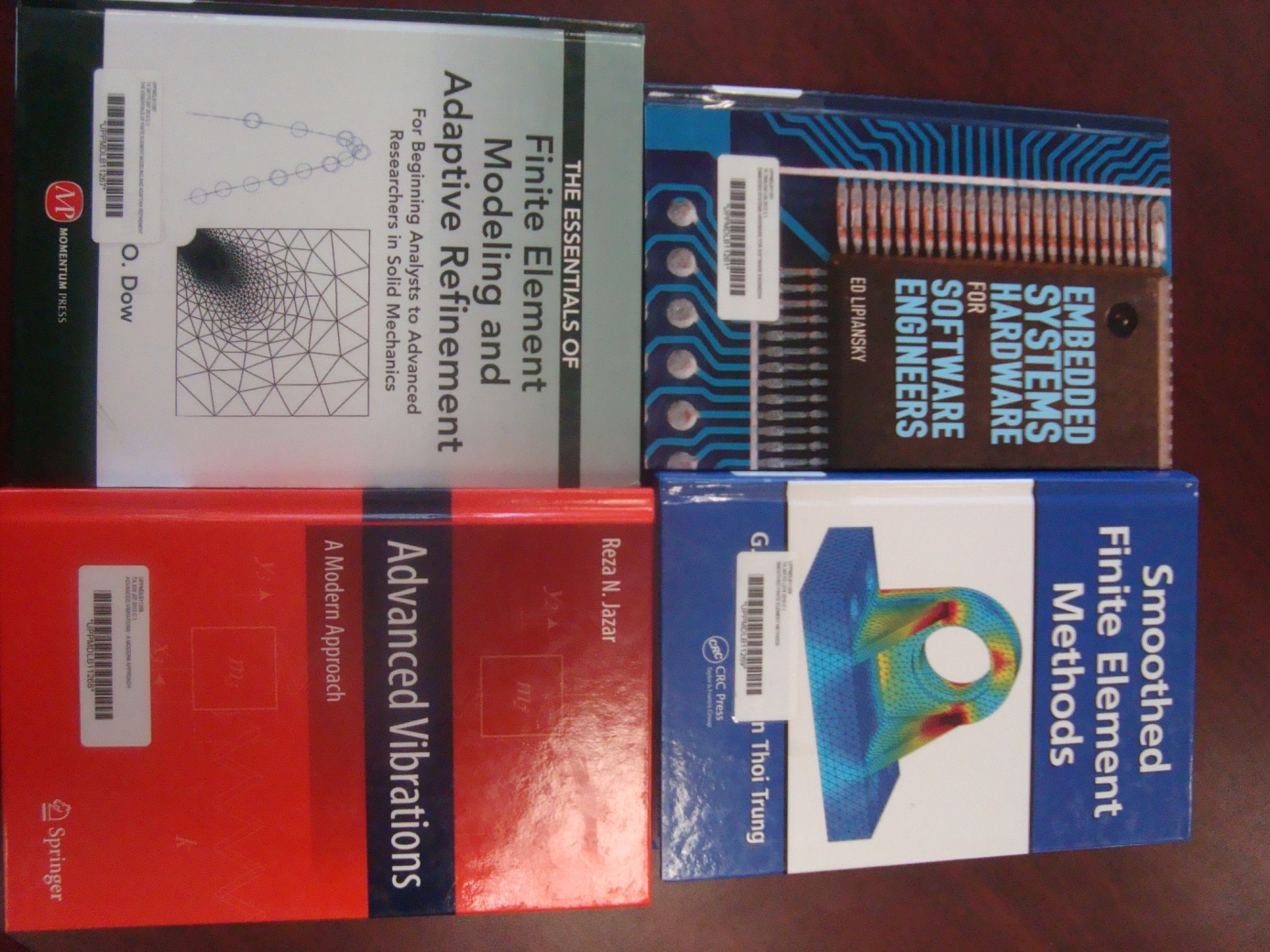 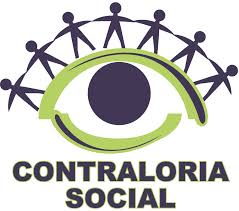 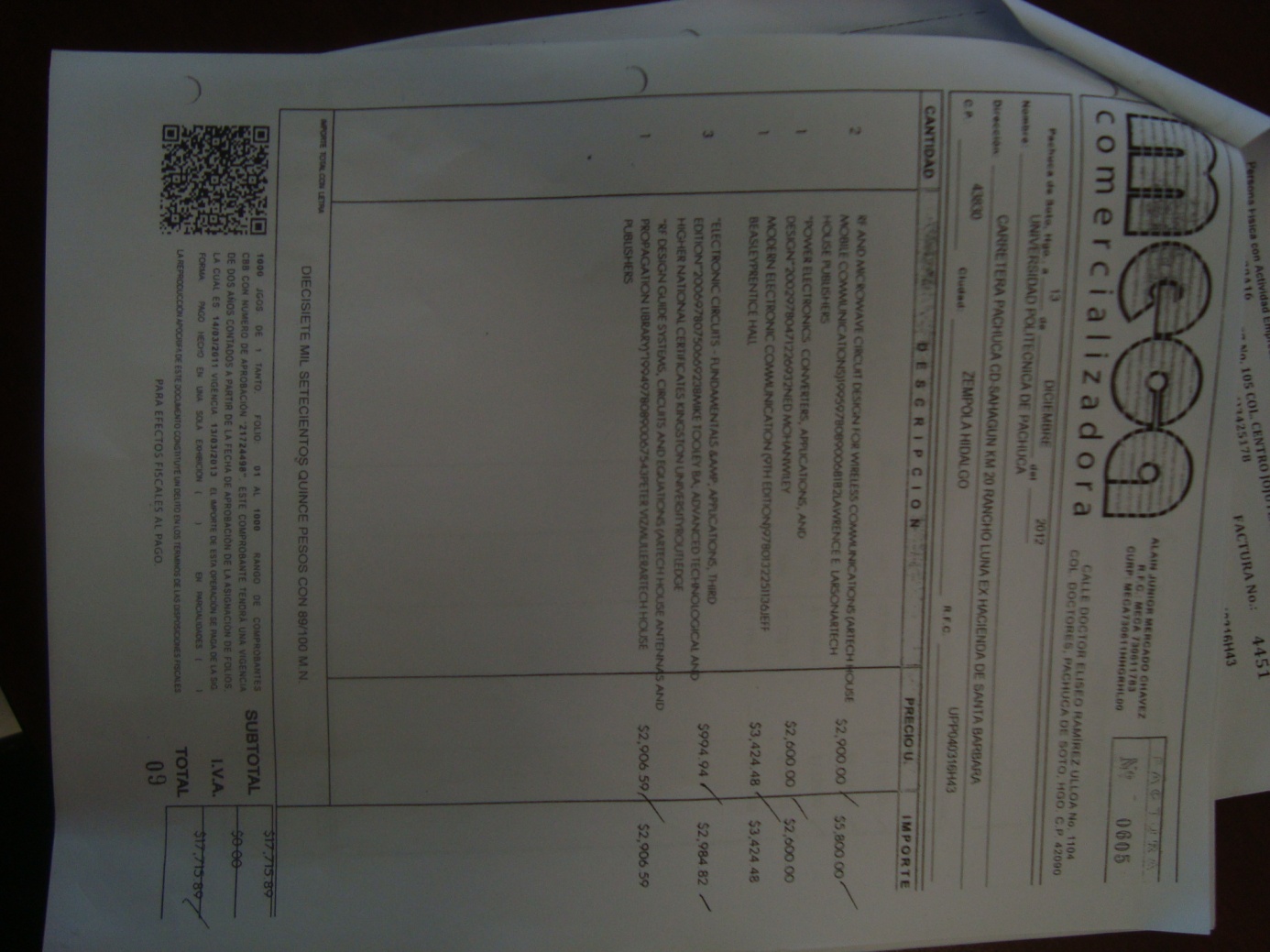 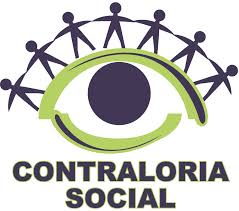 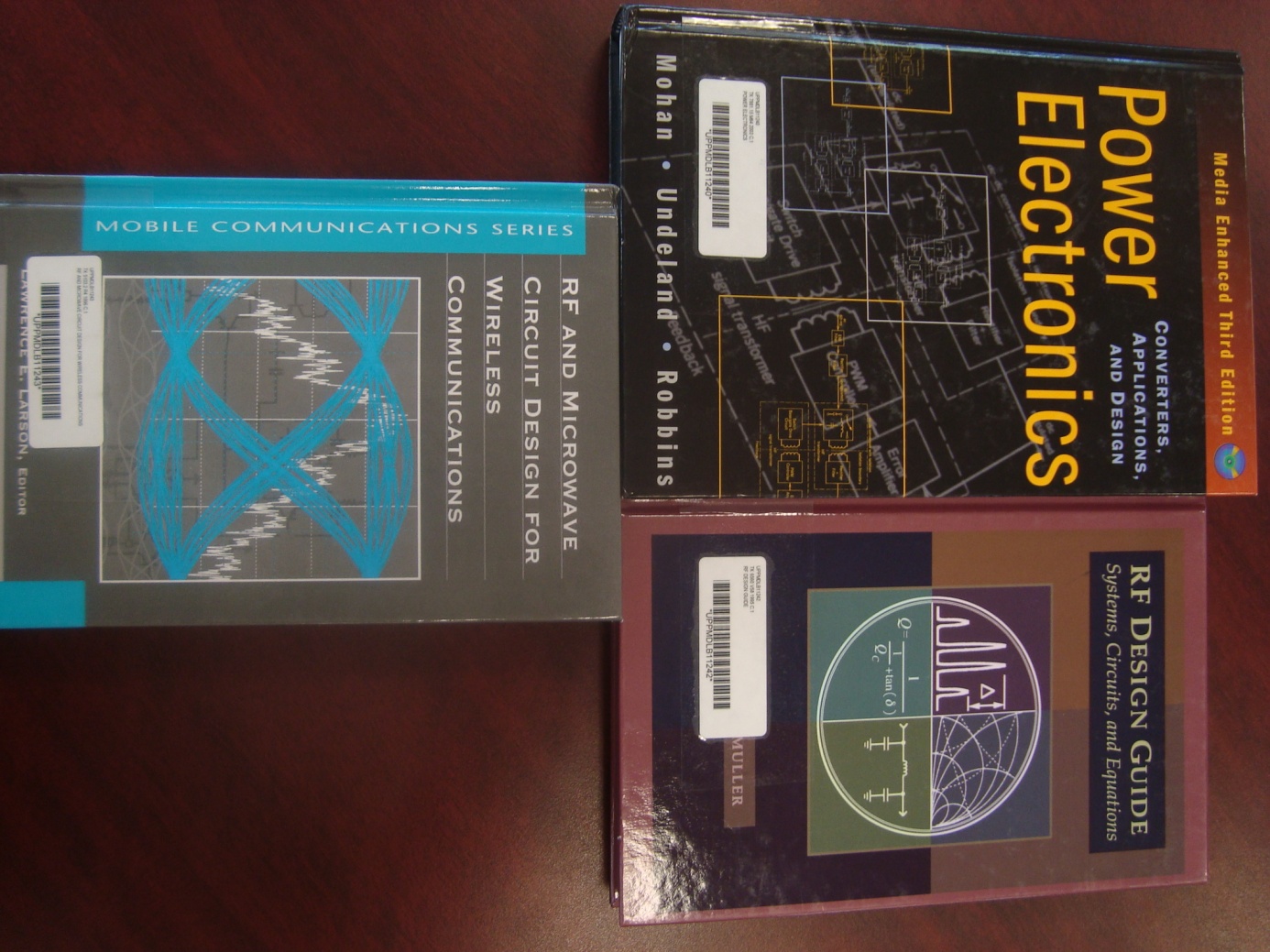 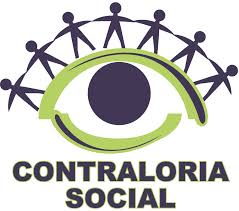 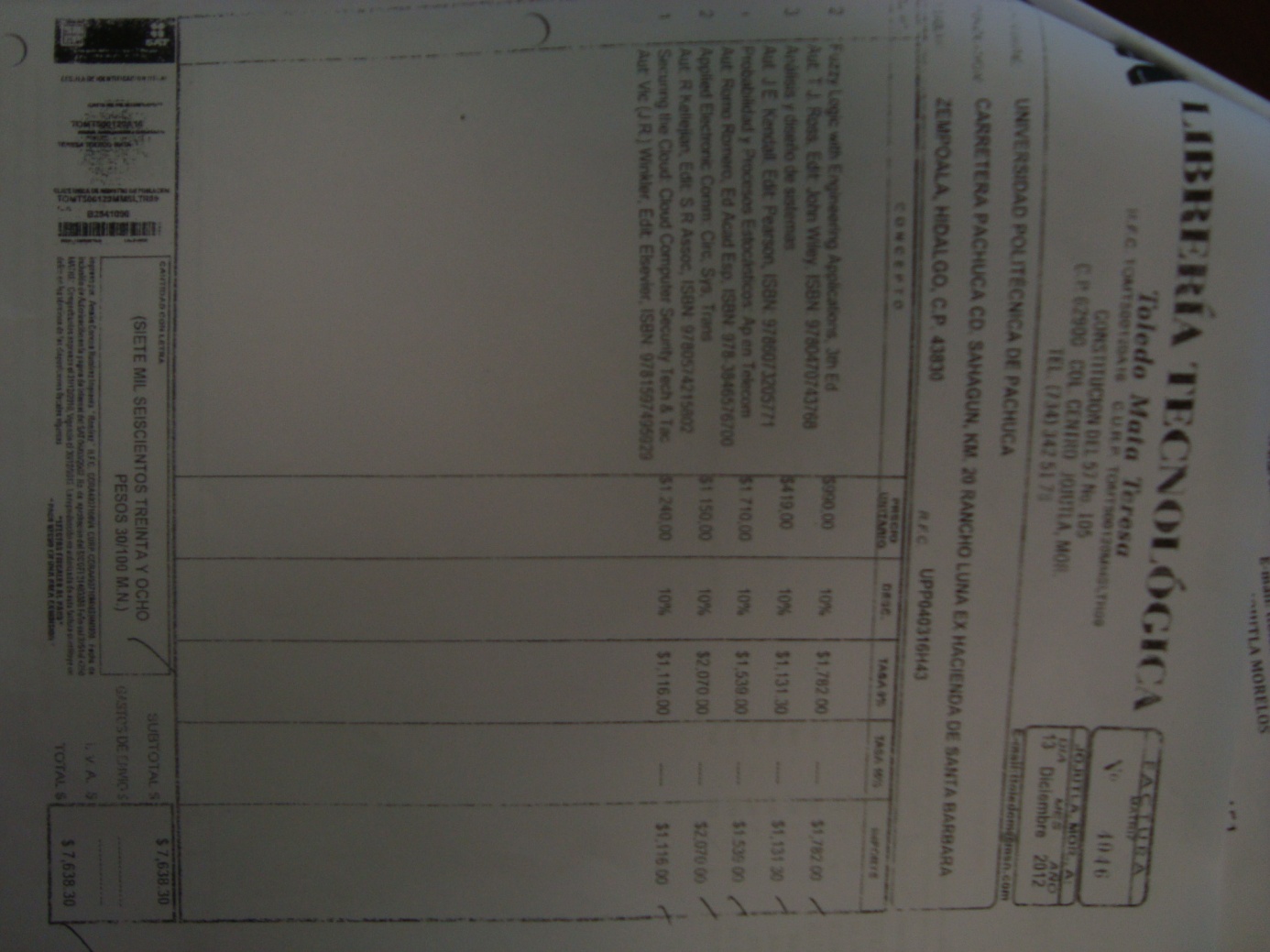 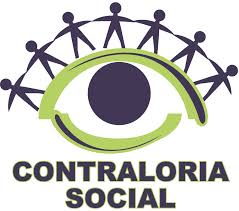 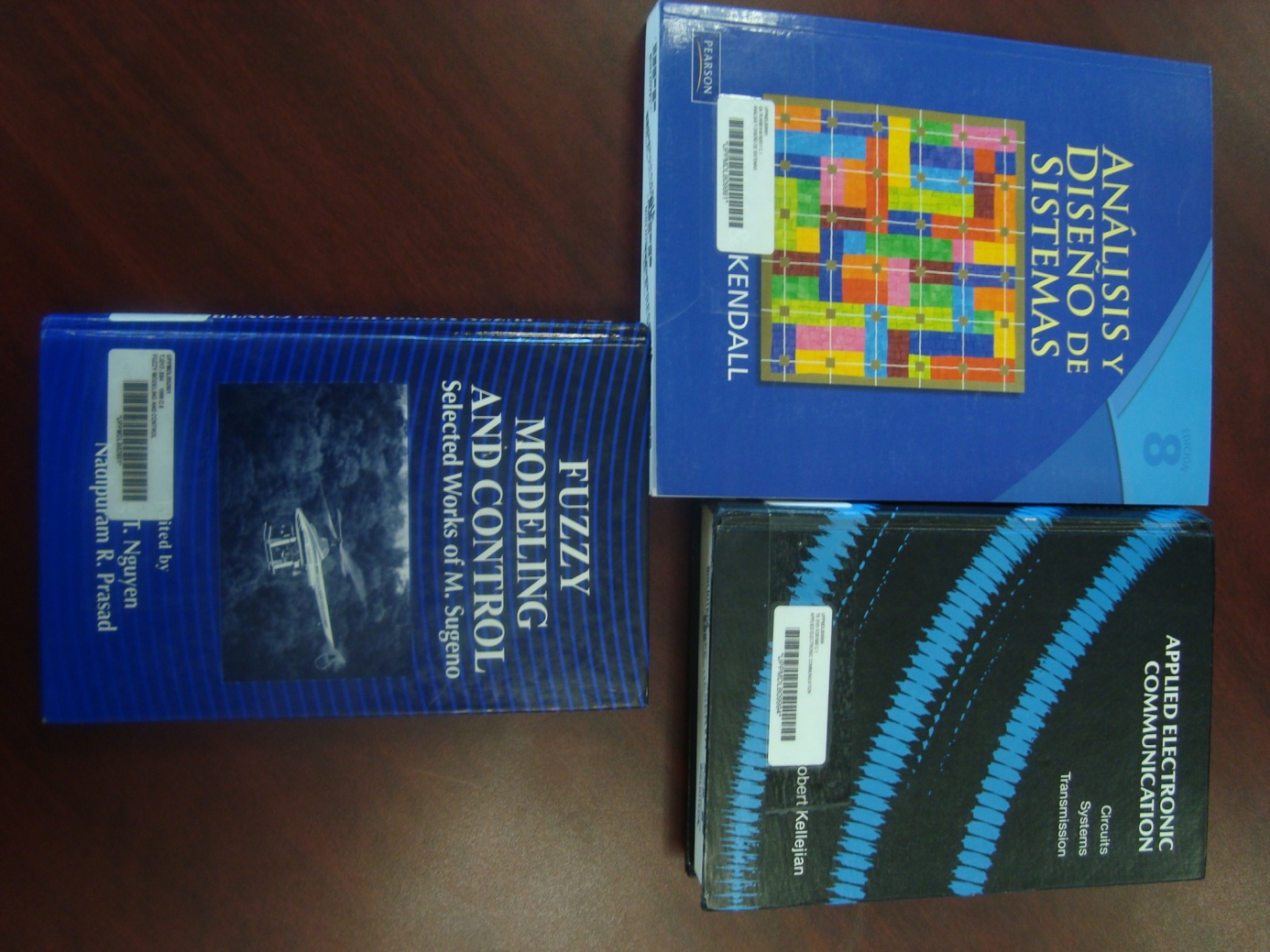 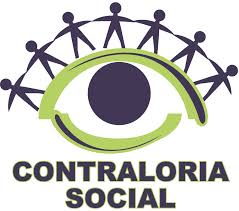 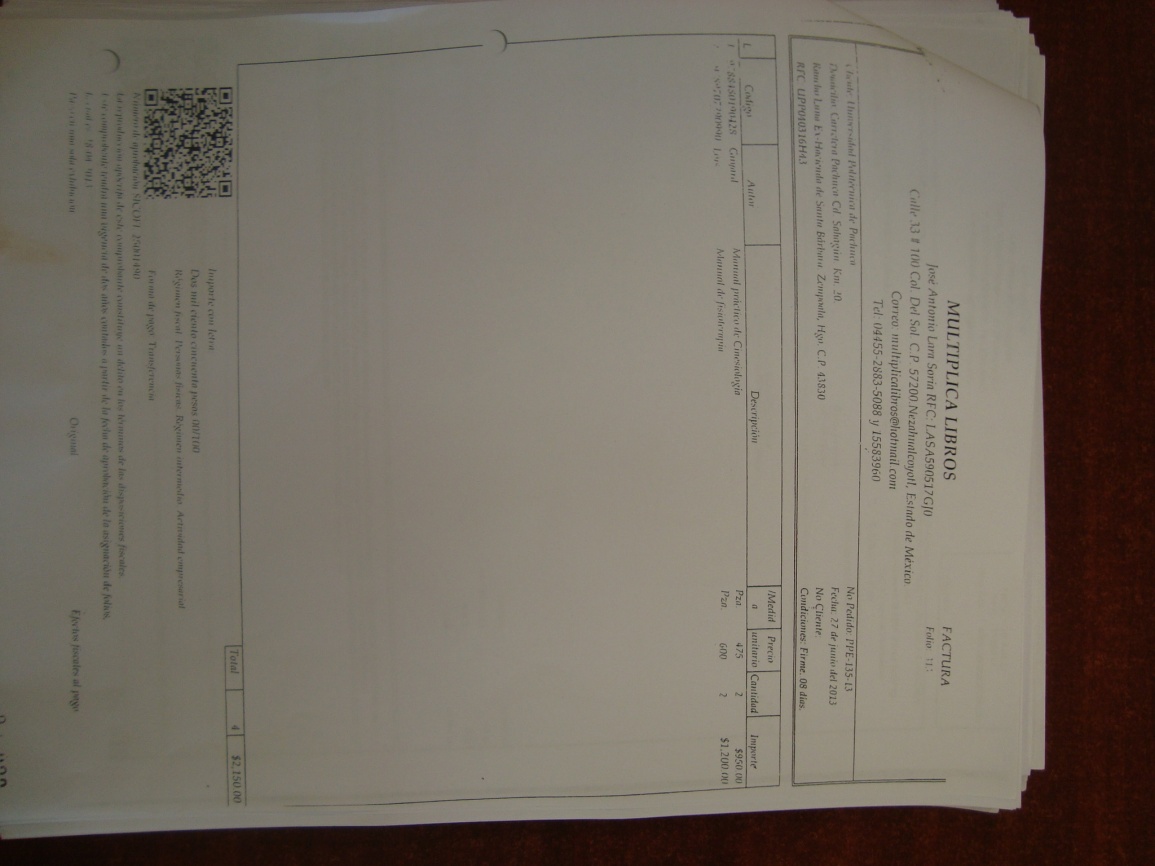 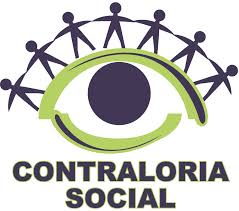 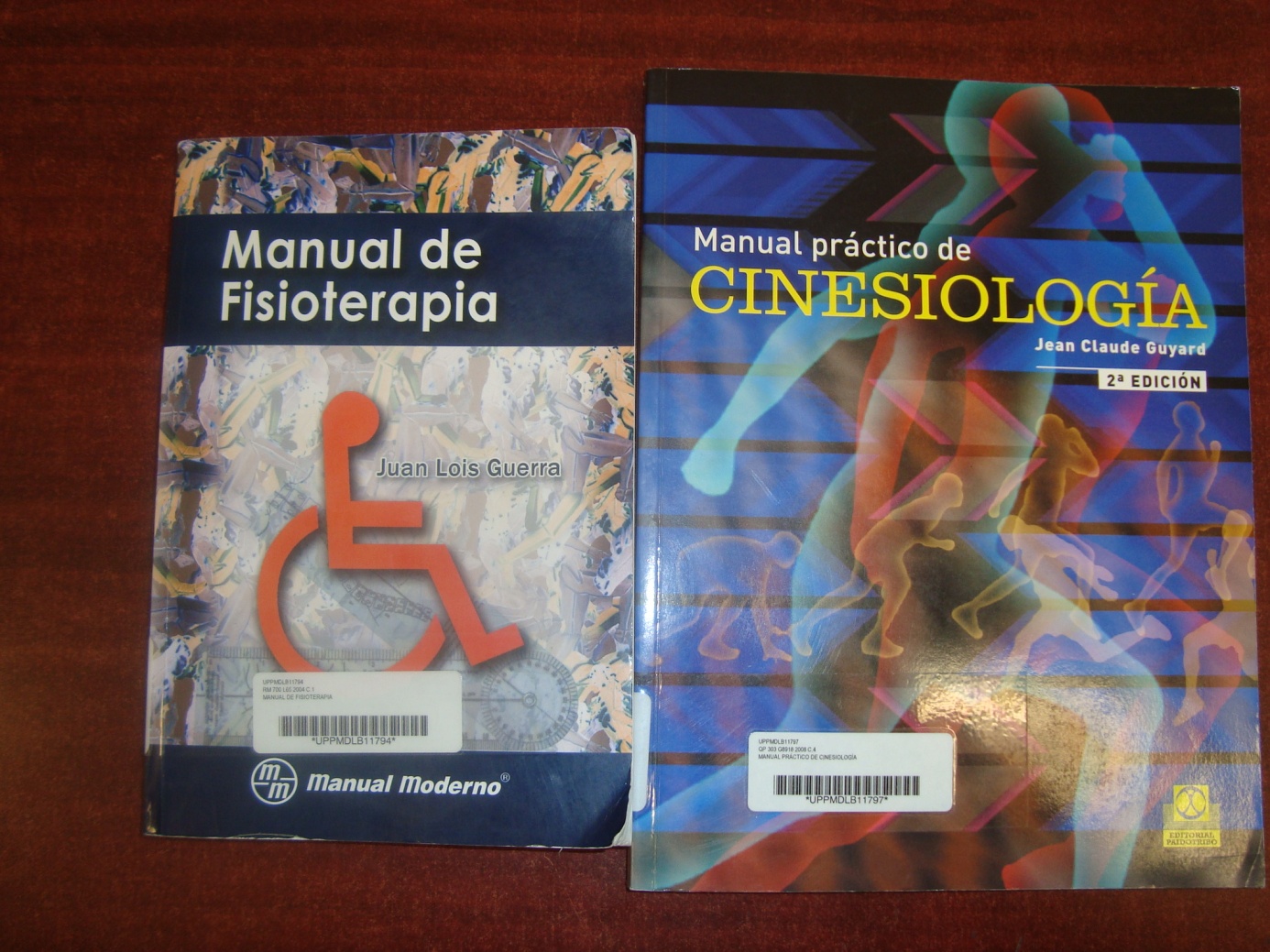 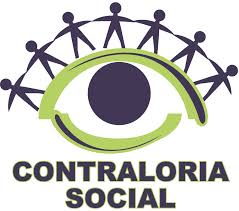 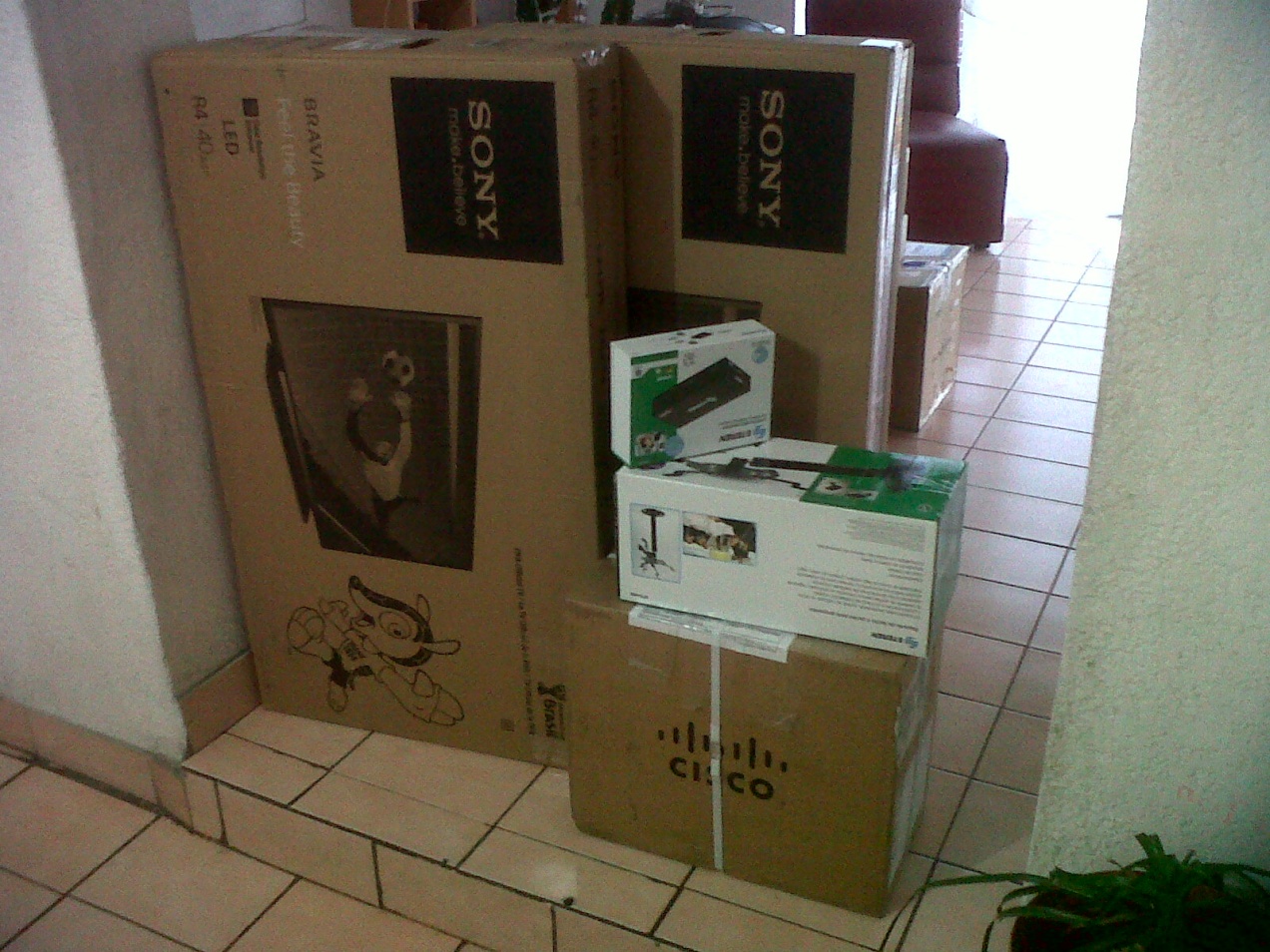